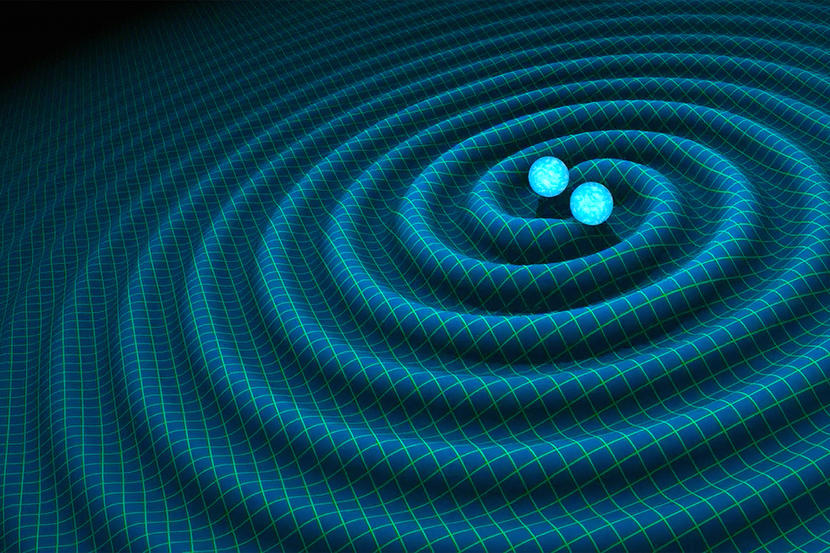 Modeling and Measuring Eccentricity in Binary Black Hole Inspirals
Simona Miller

Smith College ‘20
LIGO SURF 2018

Mentors: Jonah Kanner, Alan Weinstein, Tom Callister
DCC: LIGO-T1800231-v1
Outline
What is orbital eccentricity and where does it come from (BBH formation mechanisms)?
Modeling eccentricity
What happens if we try to fit a circular template to an eccentric signal?
If we know eccentricity is present, how well can we measure it?
Simona Miller
LIGO SURF 2018
2
Background
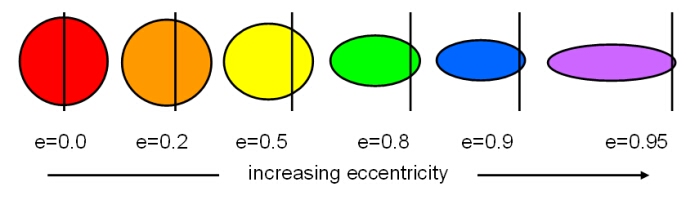 Eccentricity = deviation from circularity

Motivation: eccentricity can tell us about BBH formation mechanisms
Common binary evolution – expected to be circular in the LIGO band 
Dynamical capture – capture close to merger so eccentricity still present
Hierarchical triples – one BBH orbited by another BH; eccentricity induced by angular momentum exchange (Kozai-Lidov mechanism)
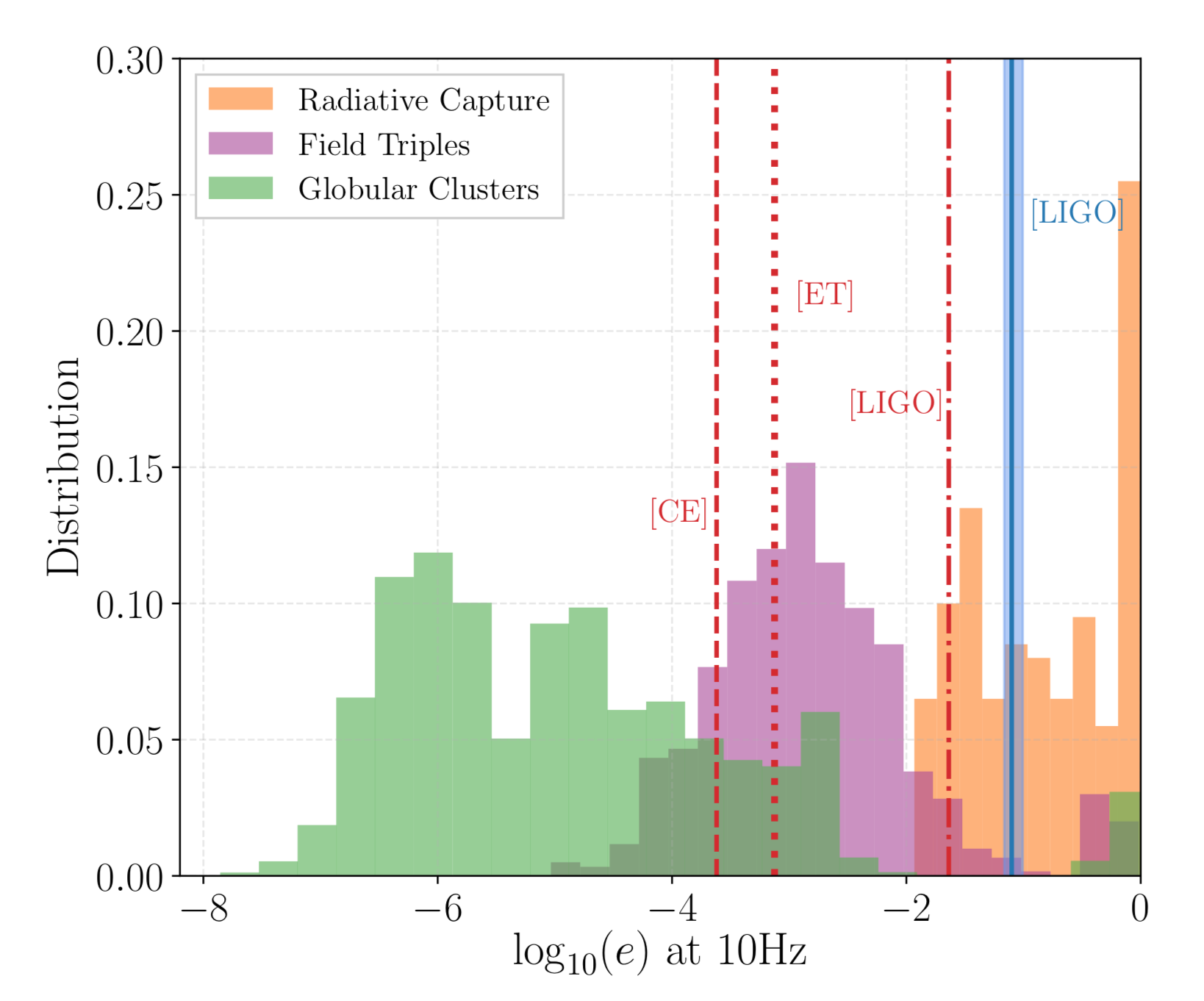 Lower, Marcus E., et al. “Measuring eccentricity in binary black hole inspirals with gravitational waves,” (2018)
Simona Miller
LIGO SURF 2018
3
Background
“Shape” of gravitational waveform from binary black hole determined by intrinsic parameters: mass, spin, and eccentricity

However,  eccentricity is currently poorly modeled
Only one waveform in LALSuite 
Inspiral phase only
Negligible eccentricity
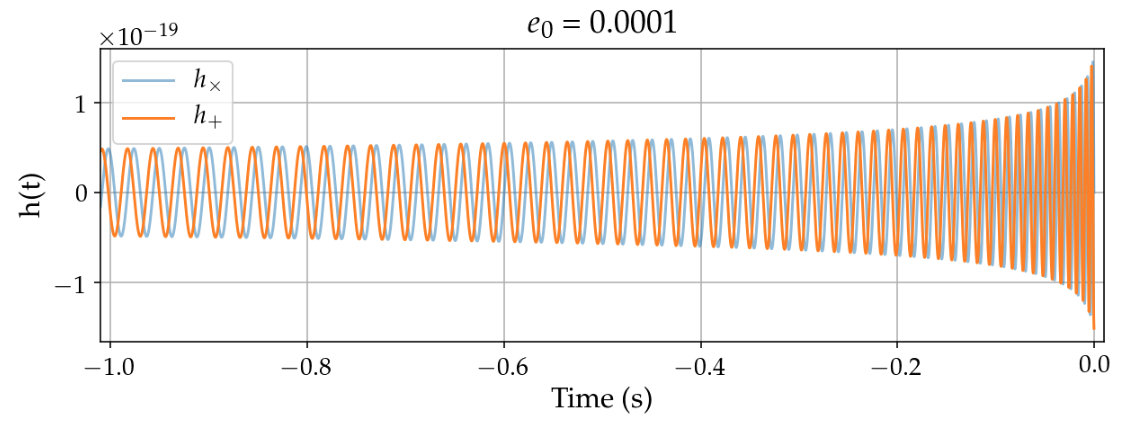 Non-negligible eccentricity
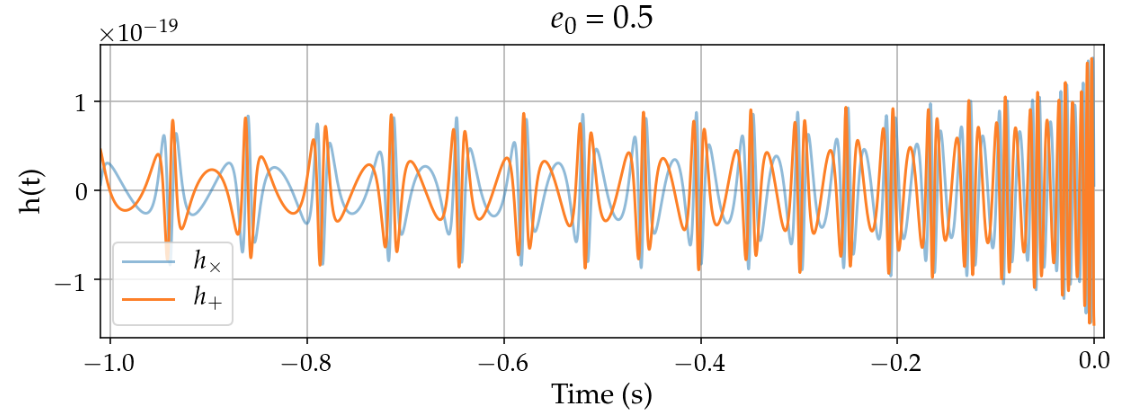 Simona Miller
LIGO SURF 2018
4
Modeling Gravitational Waveforms from Eccentric Binary Black Holes
Simona Miller
LIGO SURF 2018
5
Modeling Eccentricity
I modeled the: 
Orbital precession   Time evolution of eccentricity

Plus and cross polarizations of the inspiral phase of an eccentric waveform in the time domain

Phase of eccentric waveform
Simona Miller
LIGO SURF 2018
6
Modeling Eccentricity: Orbits
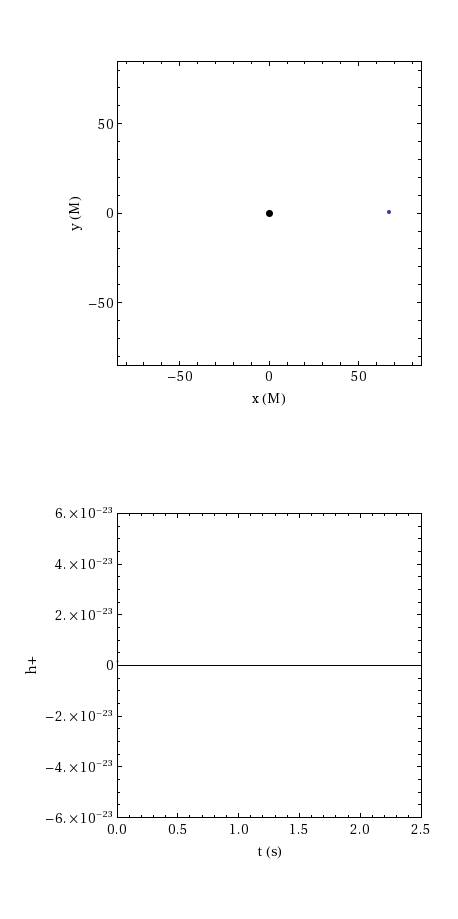 Newtonian orbits vs. GR effects

Orbital precession
Can still characterize with Porb and e 
But, due to gravitational radiation, Porb and e are evolving in time

Eccentricity affects modulation of amplitude and frequency of waveform.
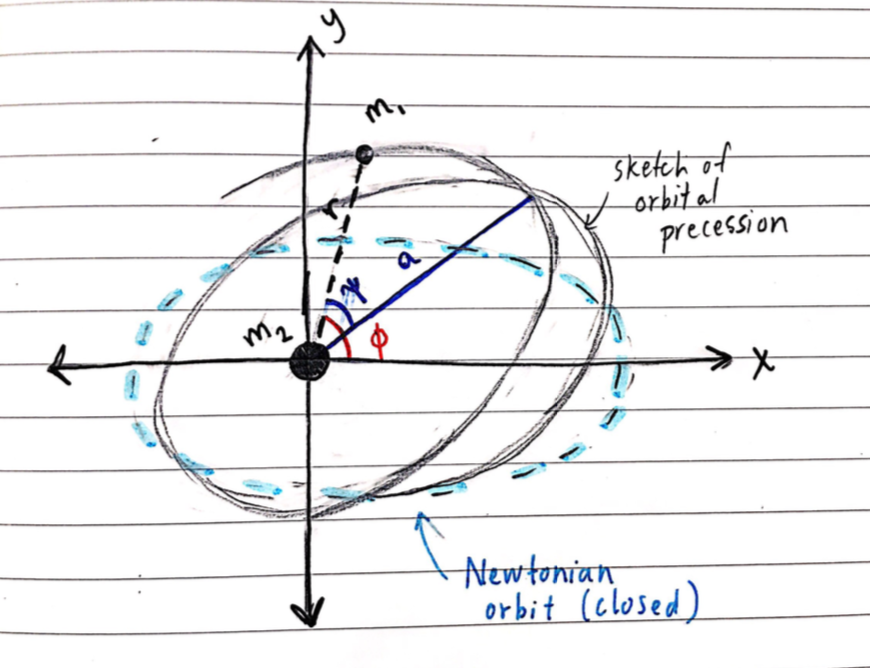 Simona Miller
LIGO SURF 2018
7
Modeling Eccentricity: Time Evolution
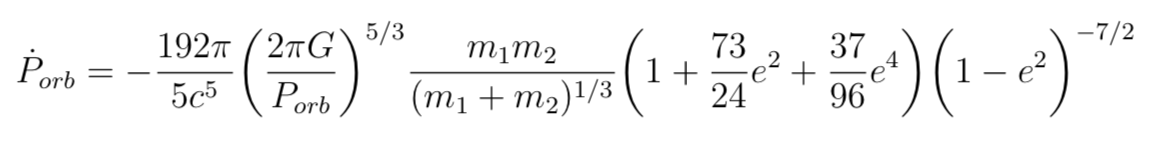 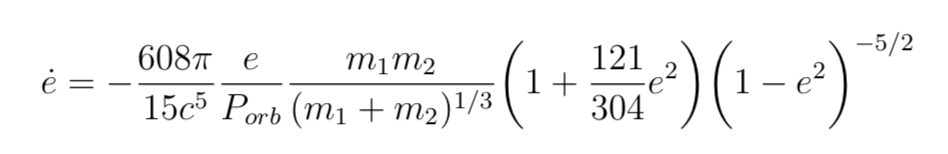 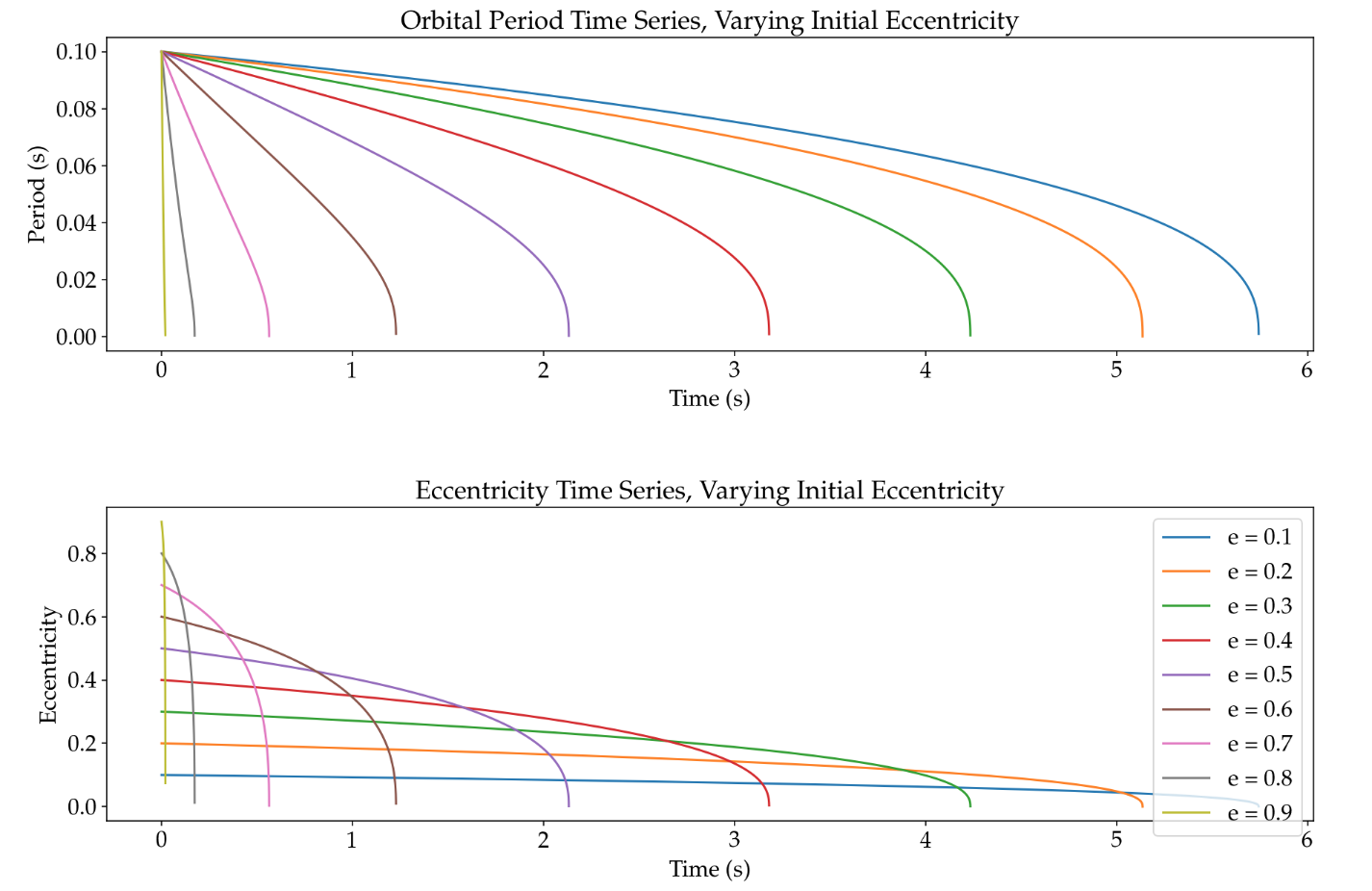 Same masses,  initial frequency, and initial separation
Simona Miller
LIGO SURF 2018
8
My Waveform
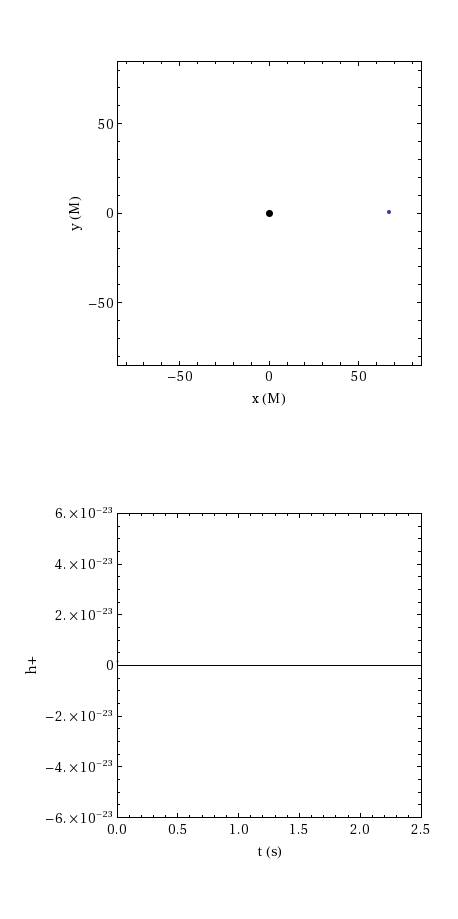 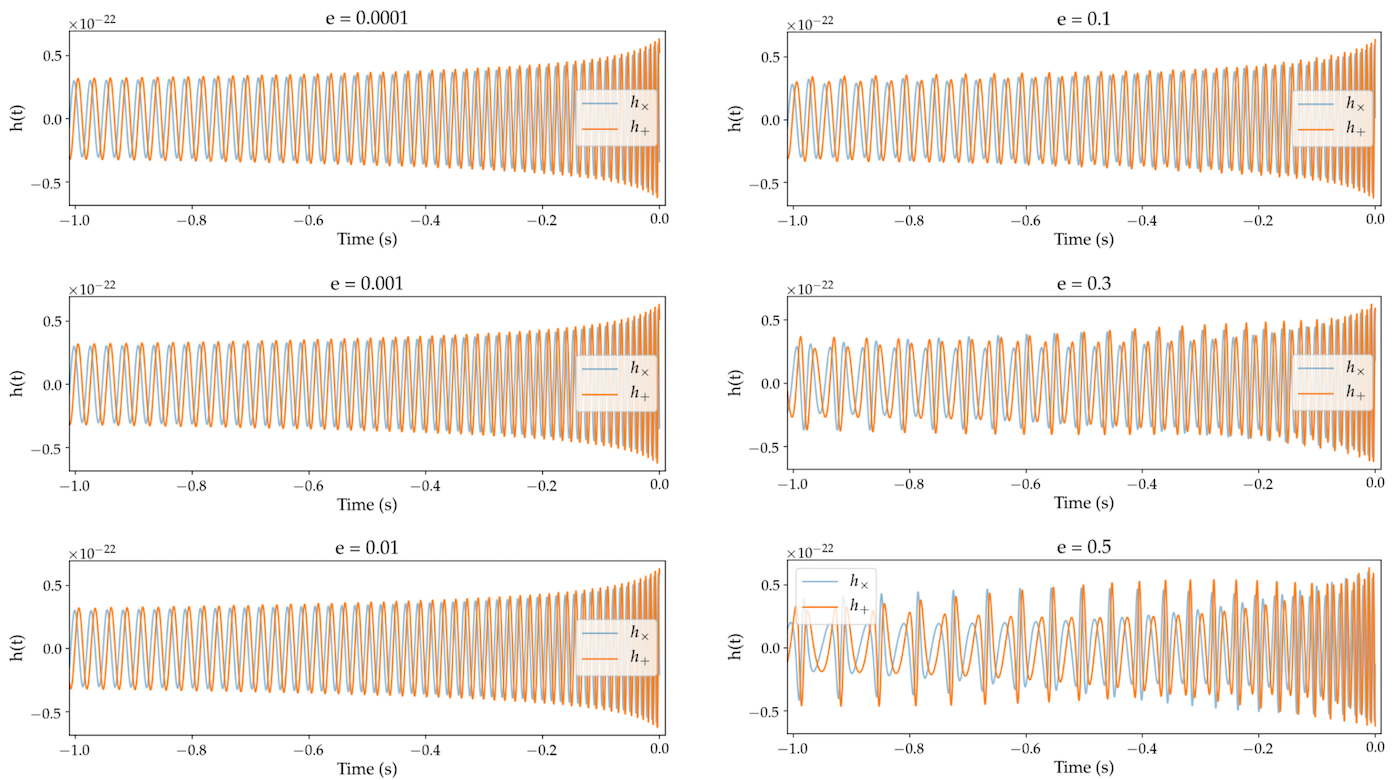 Bursts at periastron passage
Simona Miller
LIGO SURF 2018
9
My Waveform
EccentricTD
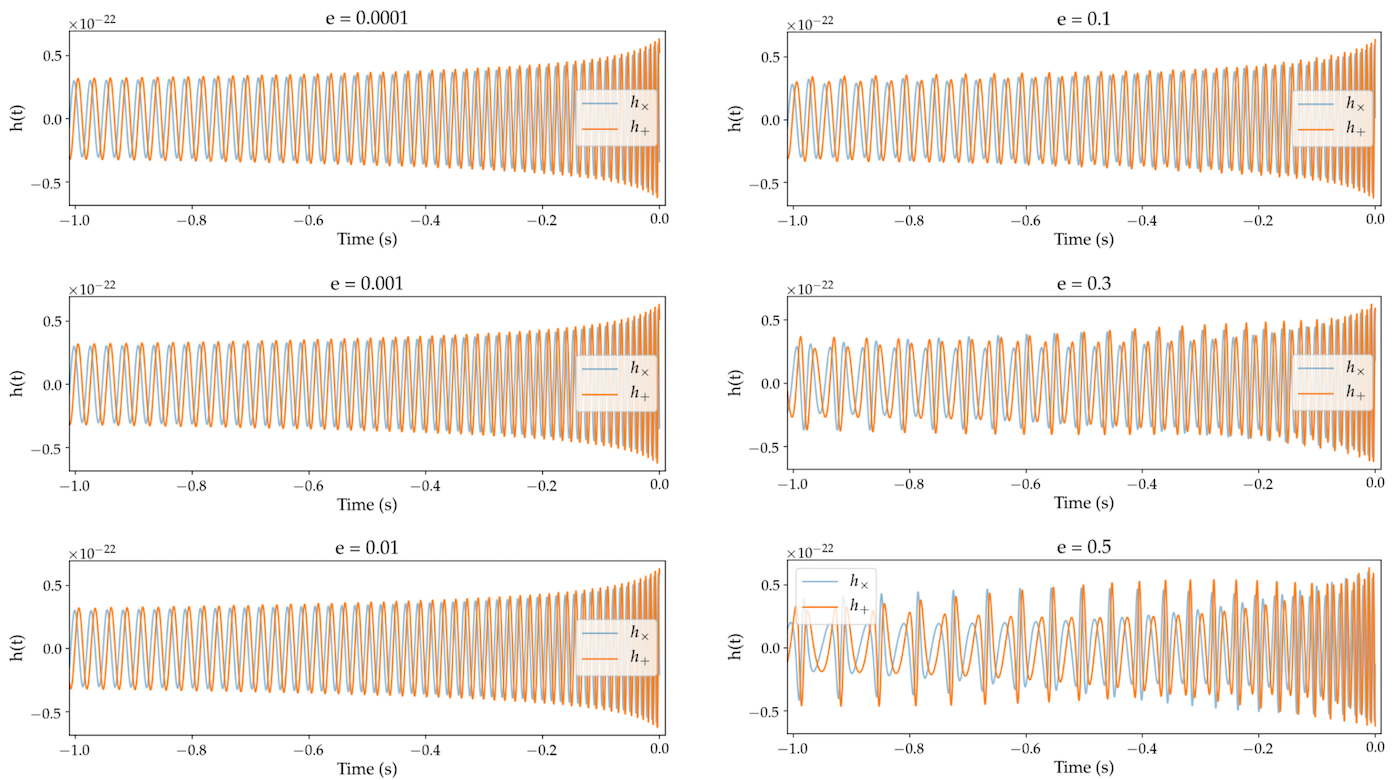 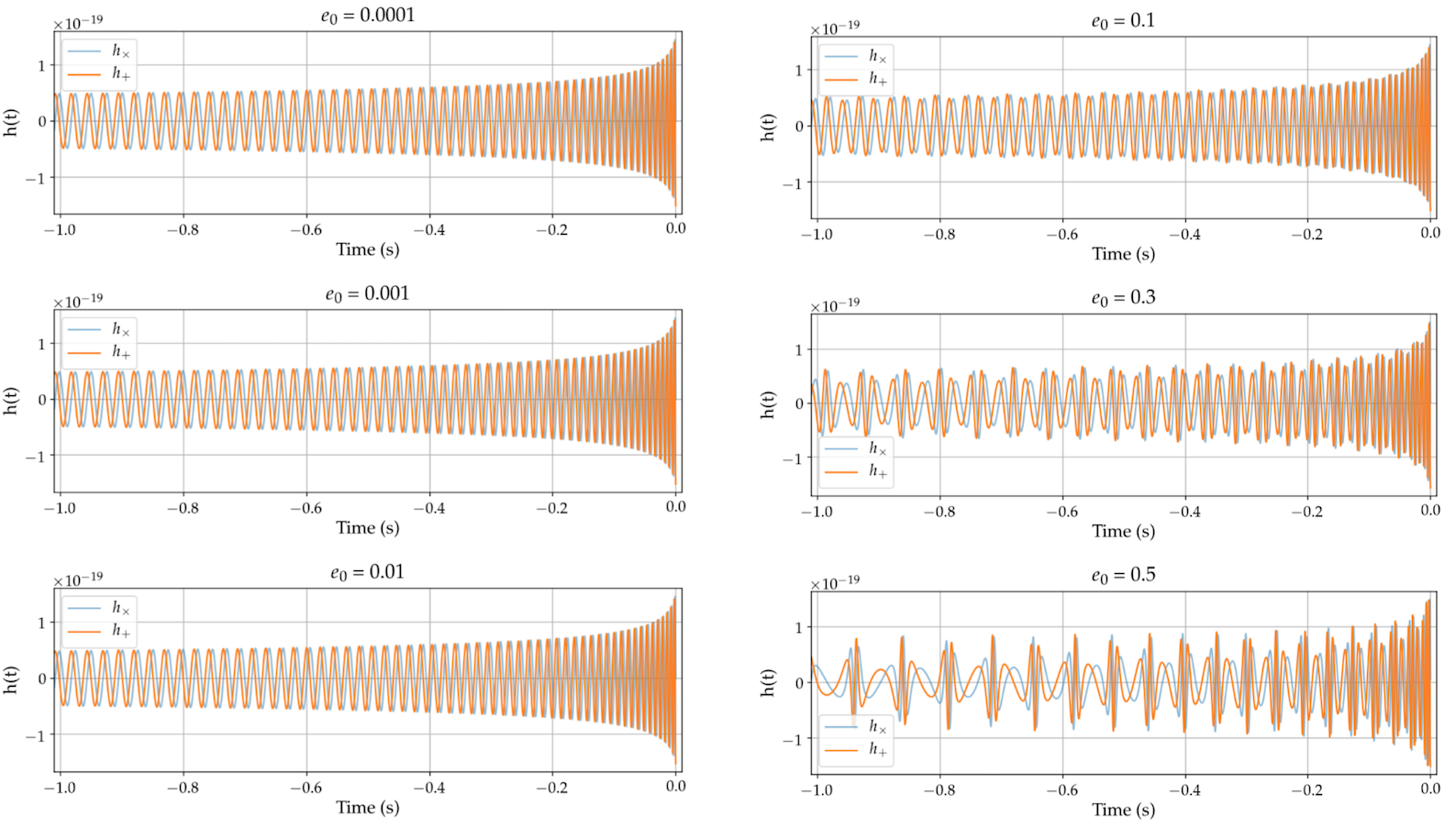 Simona Miller
LIGO SURF 2018
10
Modeling Eccentricity: Phase Angle Evolution
Matched filtering keys in on the phase of waveform

Phase can be extracted without a specific template/waveform model 

Can therefore be used to measure eccentricity directly  develop a statistic for this
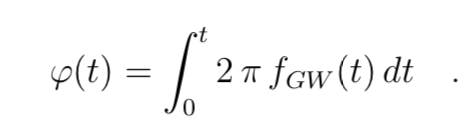 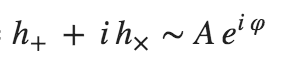 Simona Miller
LIGO SURF 2018
11
Modeling Eccentricity: Phase Evolution
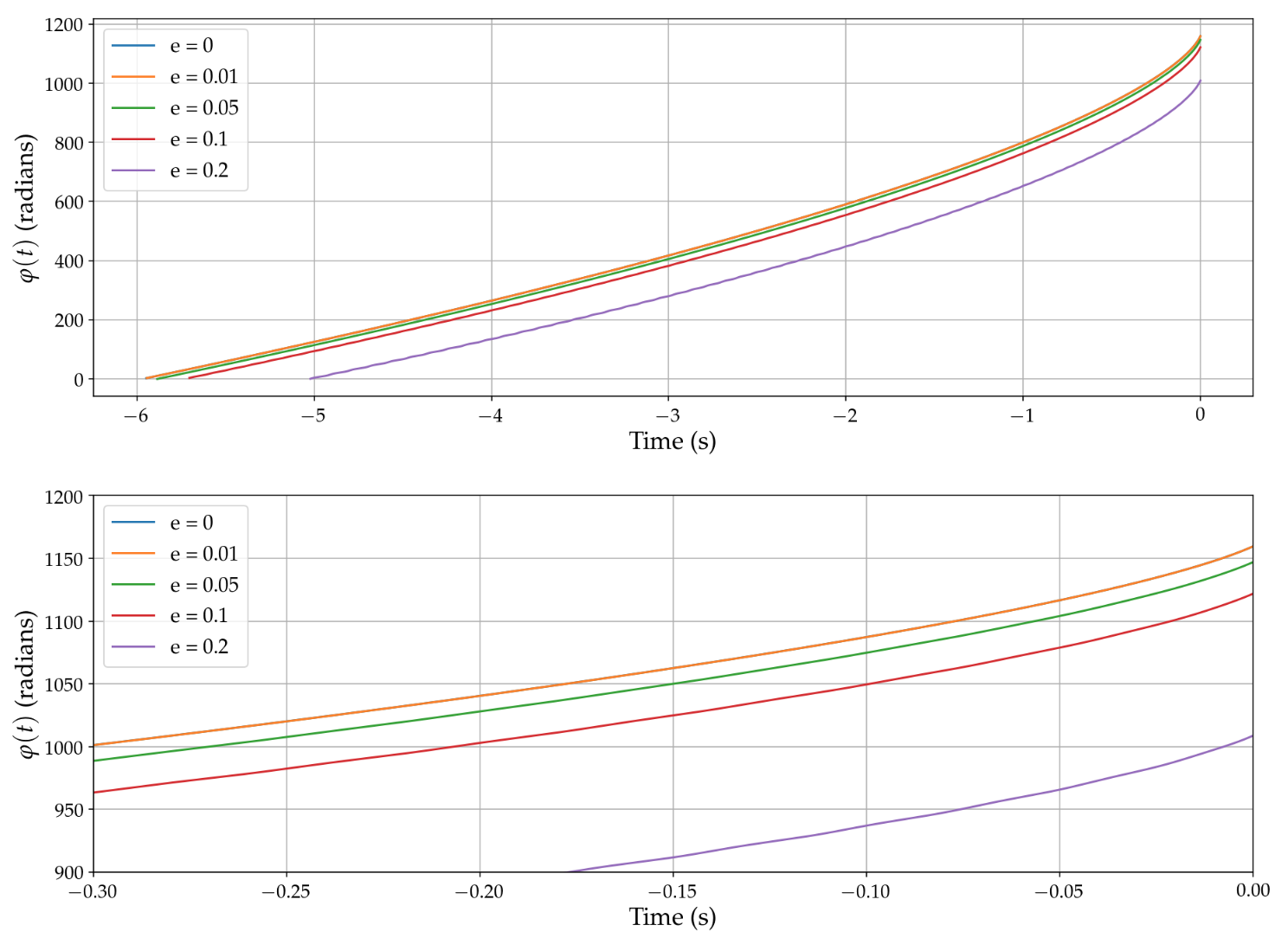 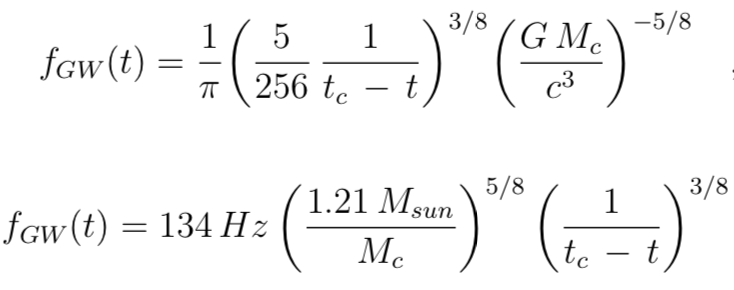 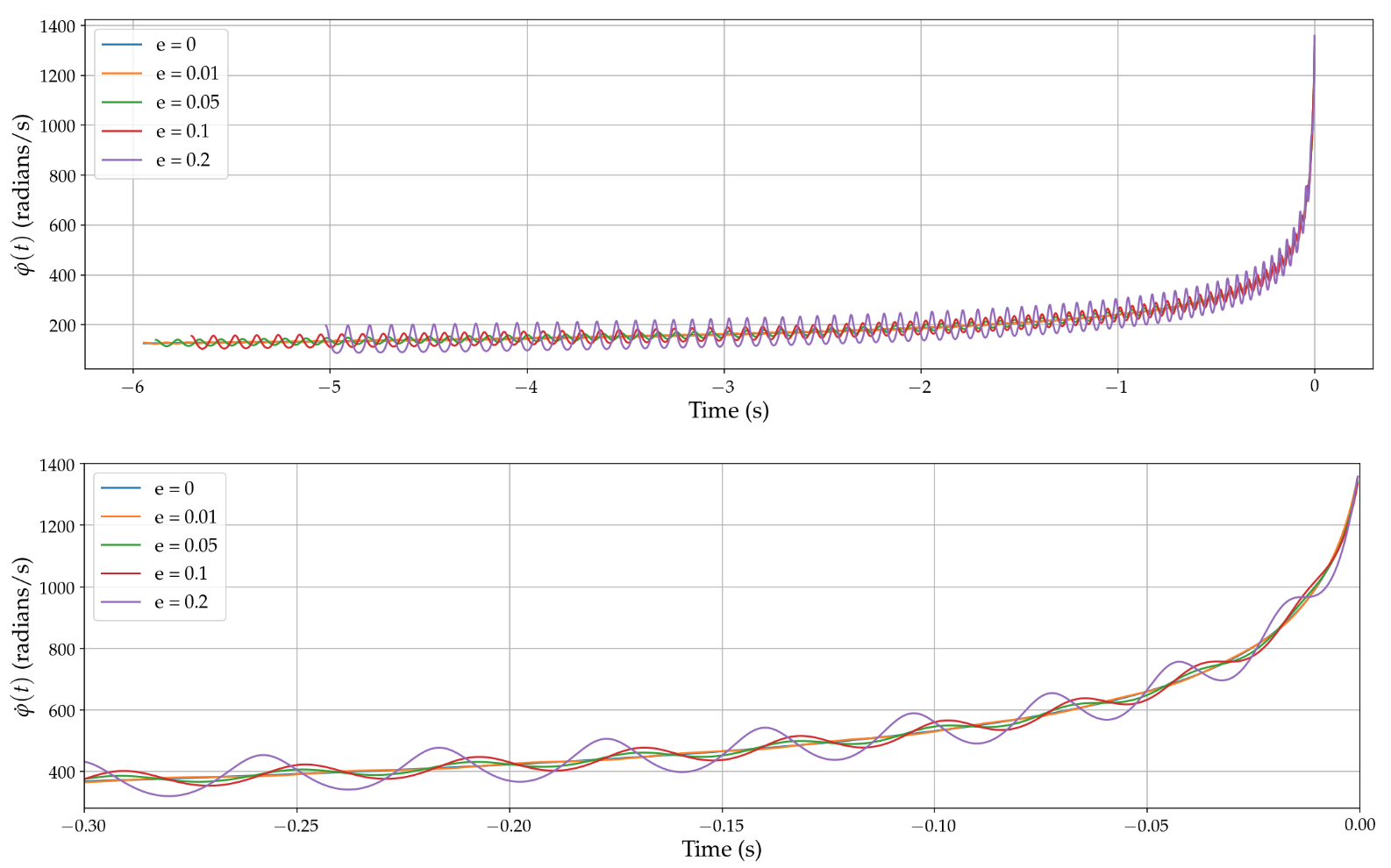 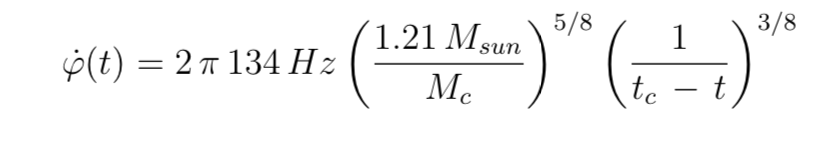 when e = 0
.
Chirp shape + sinusoidal component

Fitting for tc and Mc  estimated chirp mass with 3.2% error

Future work includes deriving expression for sinusoidal component
Simona Miller
12
LIGO SURF 2018
Measuring Eccentricity
Simona Miller
LIGO SURF 2018
13
Methodology
Simulated eccentric signals (“injections”) using EccentricTD model with Gaussian noise from aLIGO Design noise curve

Calculated fraction of SNR (signal to noise ratio) lost if we assume a signal is circular when it has eccentricity

Calculated likelihood distributions for parameters
Circular template
Eccentric template

Expected degeneracies/biases – focus on e0 and mass parameters
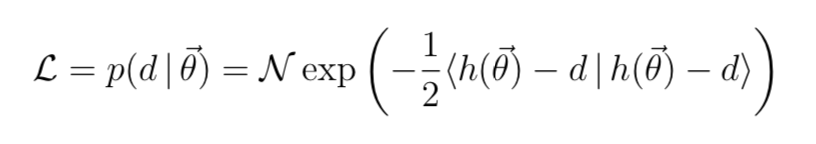 Simona Miller
LIGO SURF 2018
14
Extracting an eccentric signal with a circular template: Lost SNR
Fraction of SNR Lost
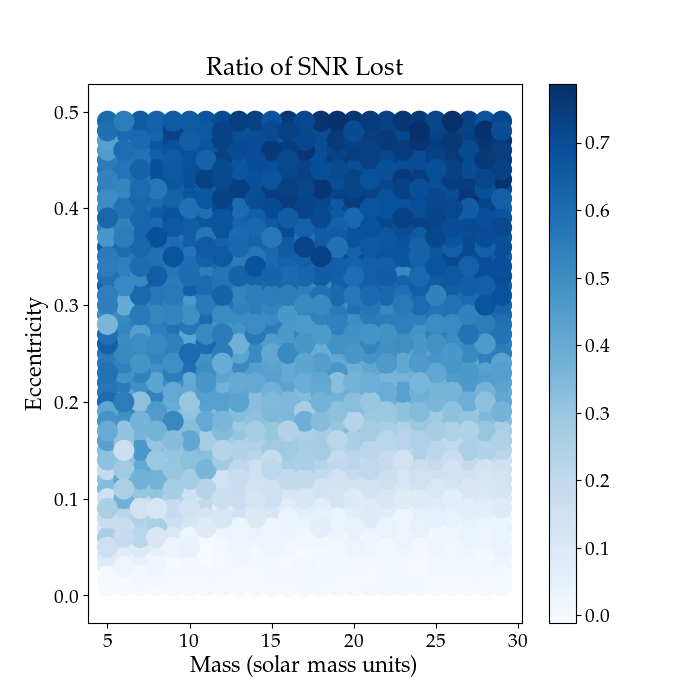 How much SNR is lost if we try to use a quasi-circular “vanilla” template to recover an eccentric signal?
Simona Miller
LIGO SURF 2018
15
Extracting an eccentric signal with a circular template: Likelihood Distributions
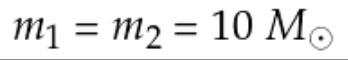 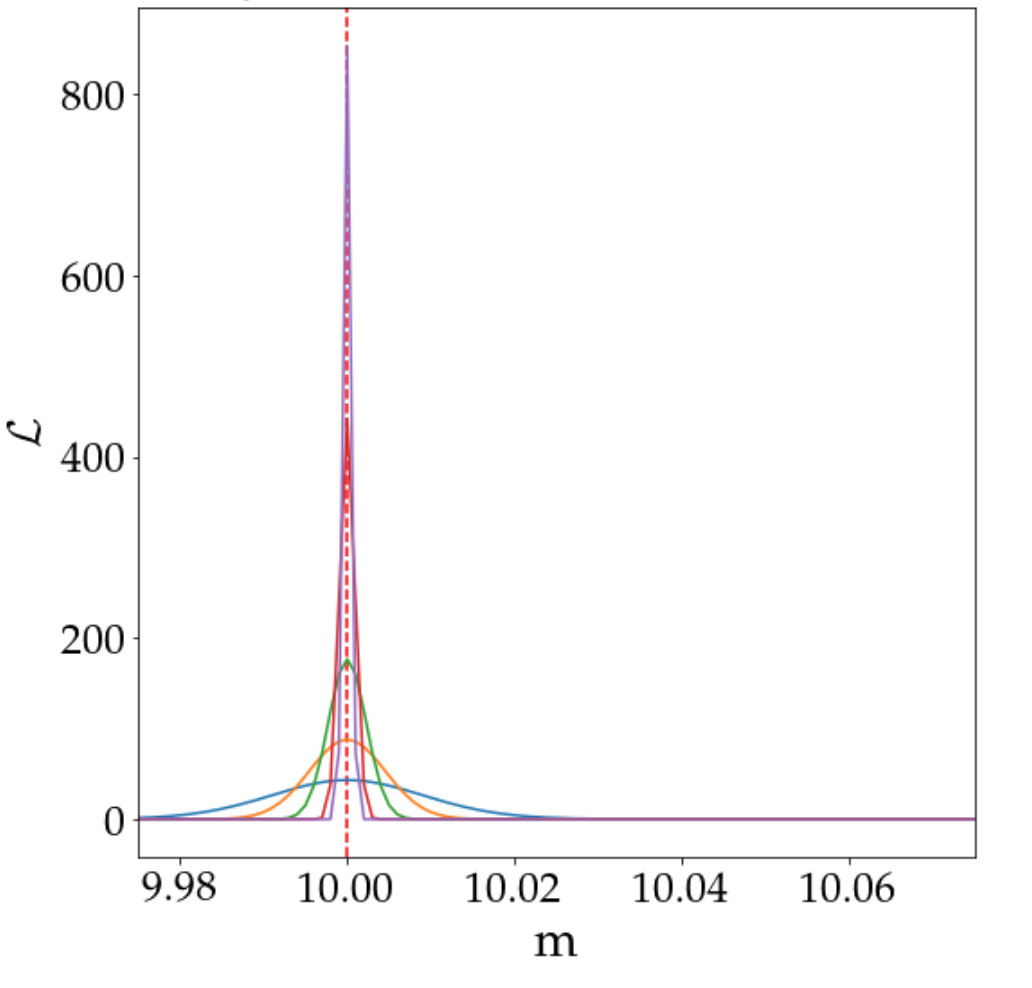 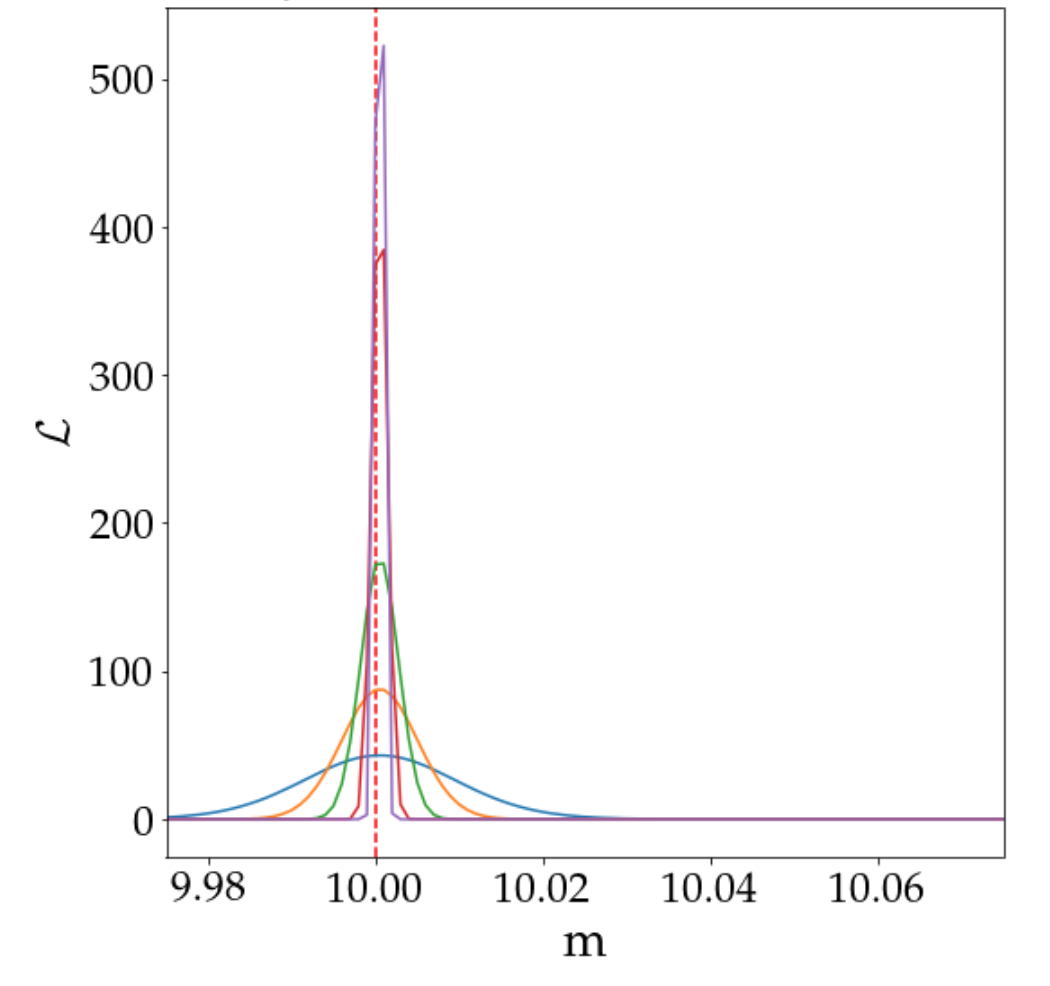 What happens if we try to recover the mass parameter from an eccentric signal using a quasi-circular template?
e0 = 0
e0 = 0.01
As e0 increases, our estimates for mass become more and more biased  Explanation: duration in LIGO band.
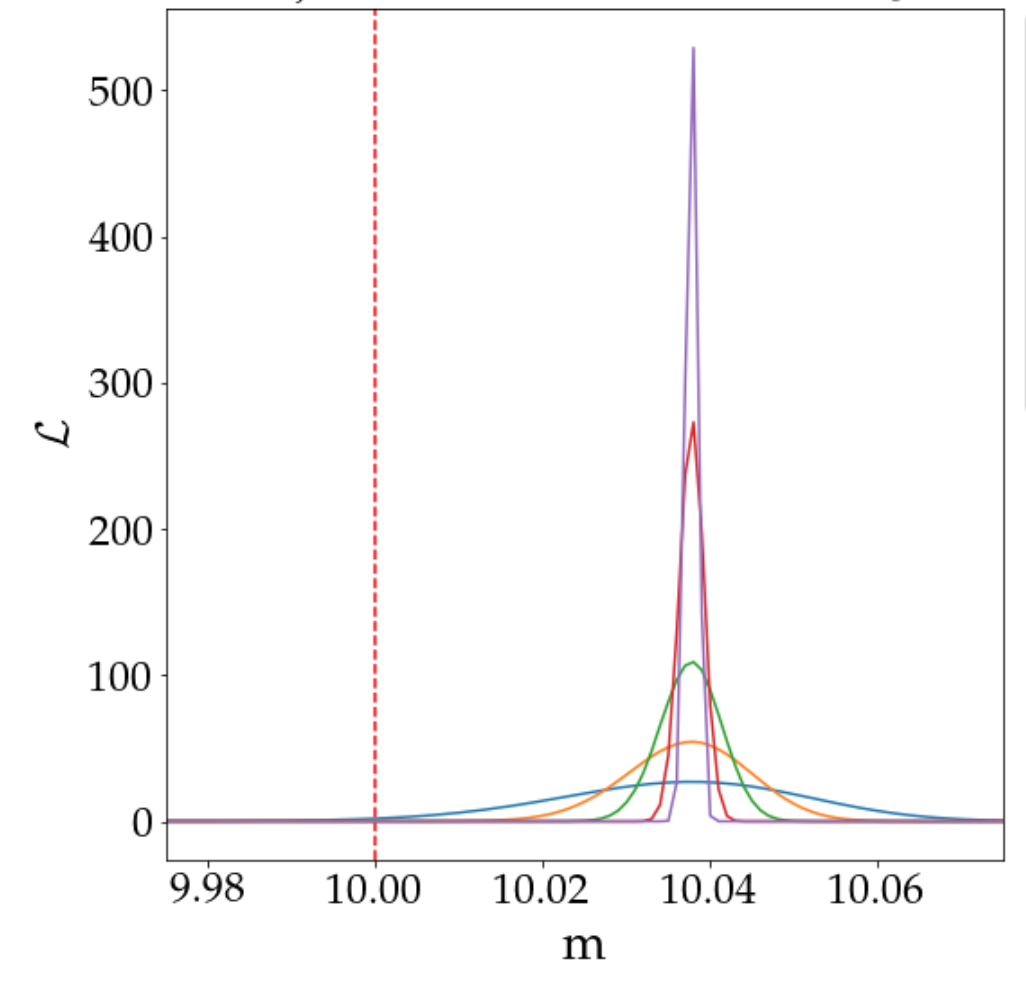 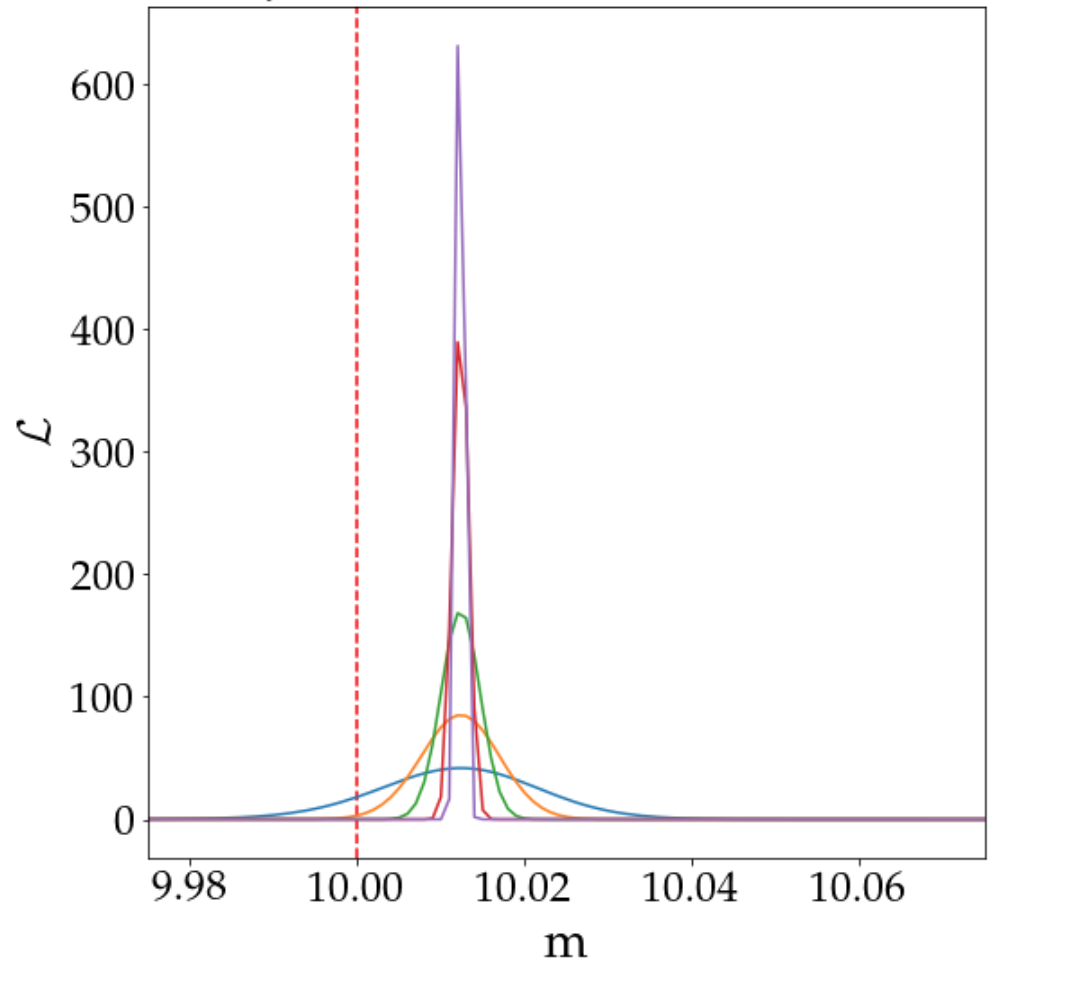 e0 = 0.1
e0 = 0.05
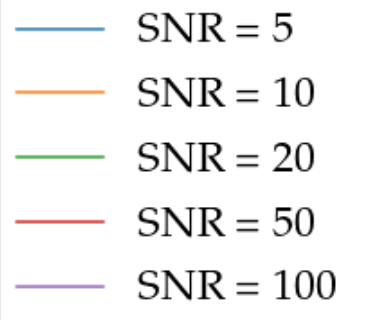 Simona Miller
LIGO SURF 2018
16
Extracting an eccentric signal with an eccentric template: 1D
e0 = 0.1
e0 = 0.001
e0 = 0.01
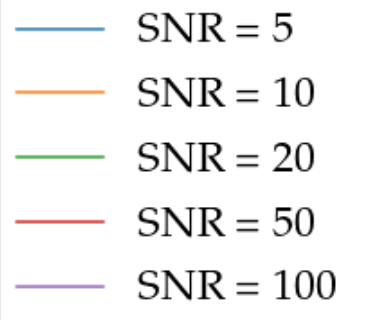 All parameters except eccentricity fixed – e.g. we know Mtot and q by some superhuman knowledge
Simona Miller
LIGO SURF 2018
17
Extracting an eccentric signal with an eccentric template: 1D
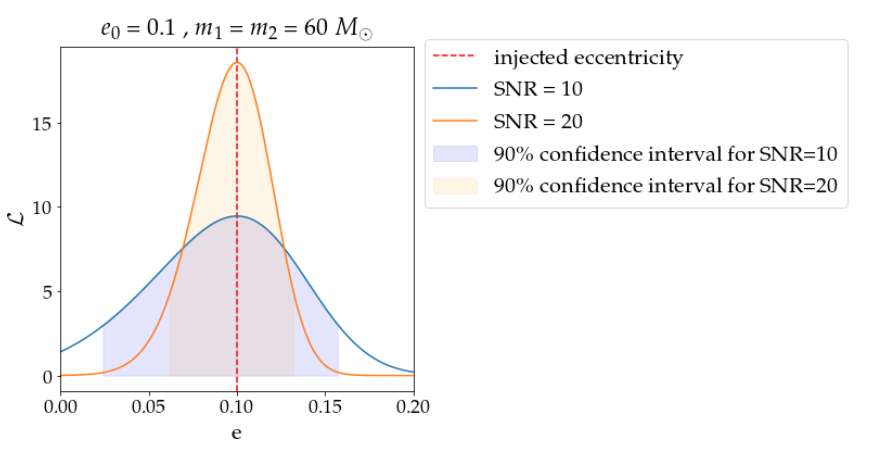 Confidence intervals – where does 90% of the data fall? 50%? N%



With what confidence can we say e ≠ 0? 
At SNR >= 5, can detect eccentricities greater than 0.1
For an SNR of, say, 10, we can likely detect eccentricities down to ~0.04
Assuming all other parameters are known
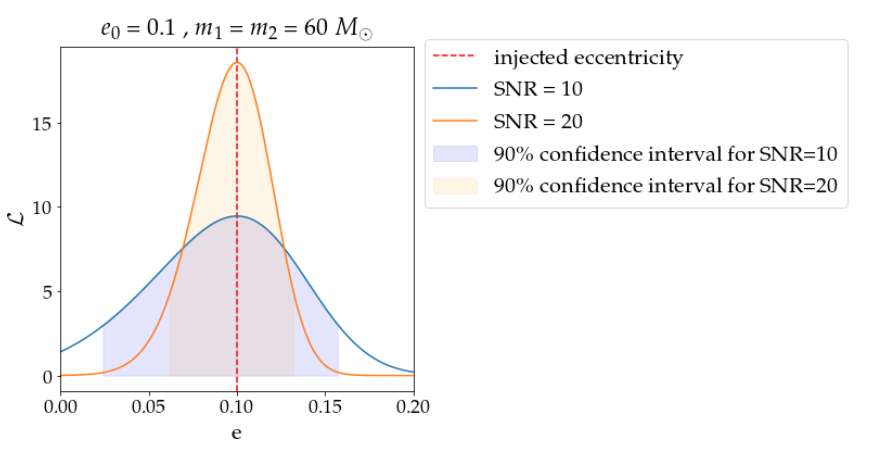 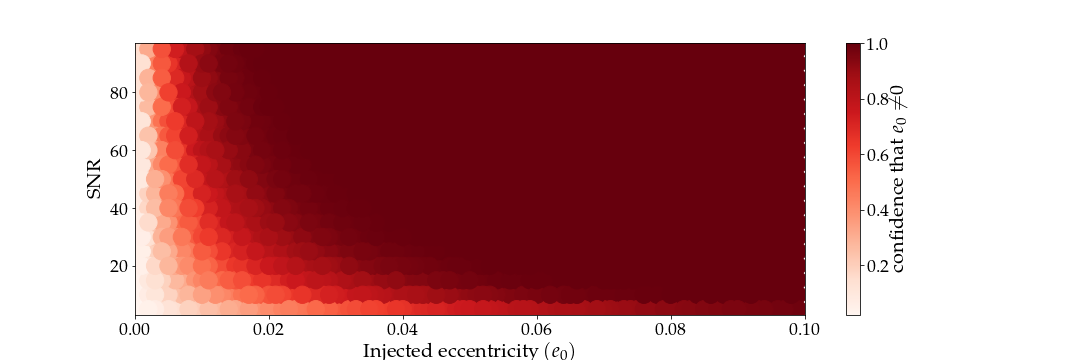 aLIGO Design noise curve, flow = 20 Hz
Simona Miller
LIGO SURF 2018
18
Extracting an eccentric signal with an eccentric template: 2D
What happens if instead of just recovering eccentricity, we also recover mass?
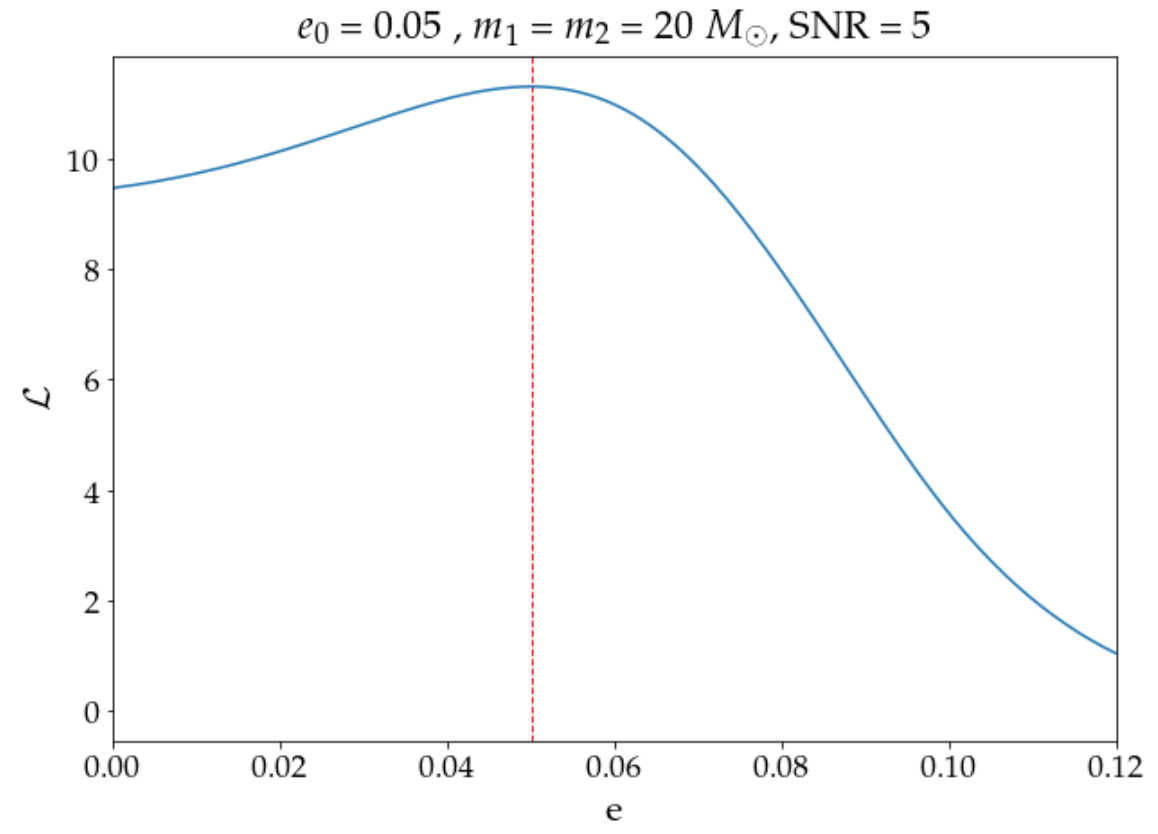 An example:
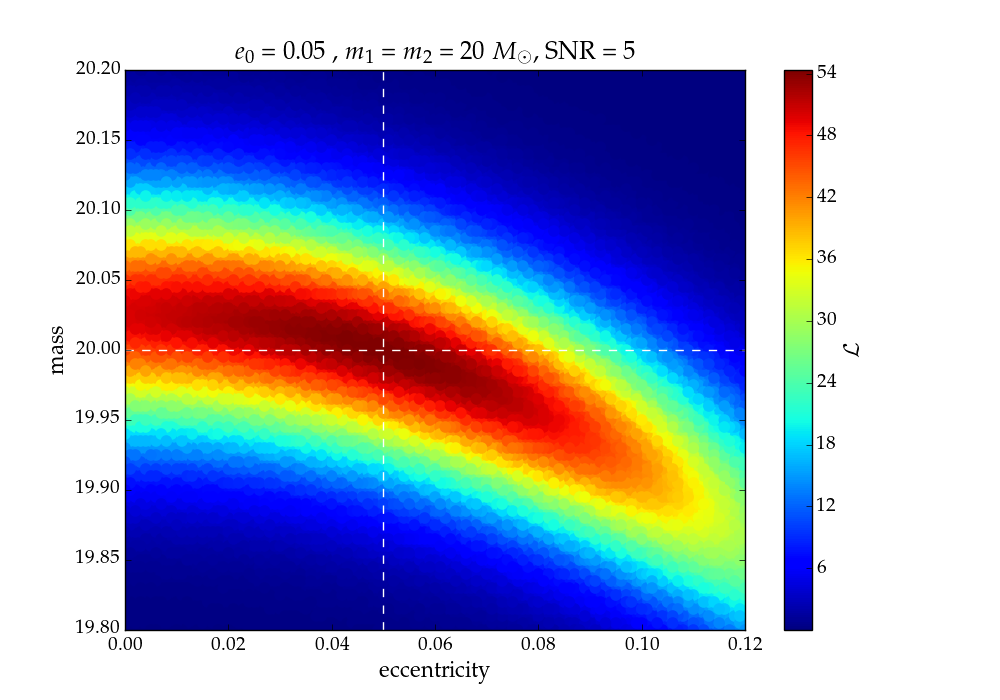 “knowing” mass
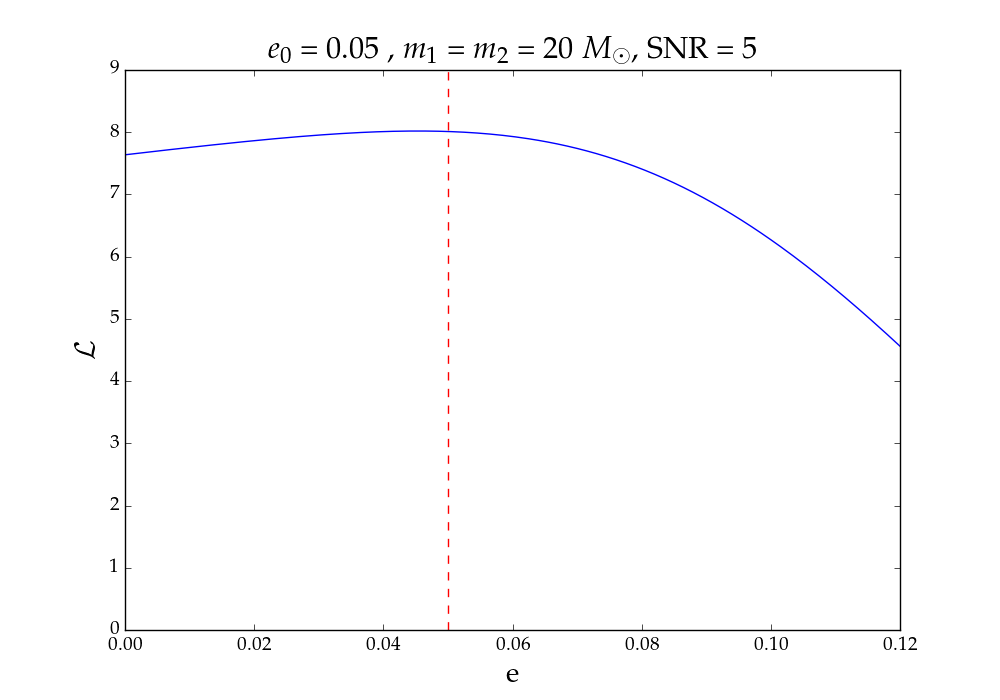 marginalizing over mass
Simona Miller
LIGO SURF 2018
19
e0 = 0.1,
m1 = m2 = 30 Msun
Various SNRs
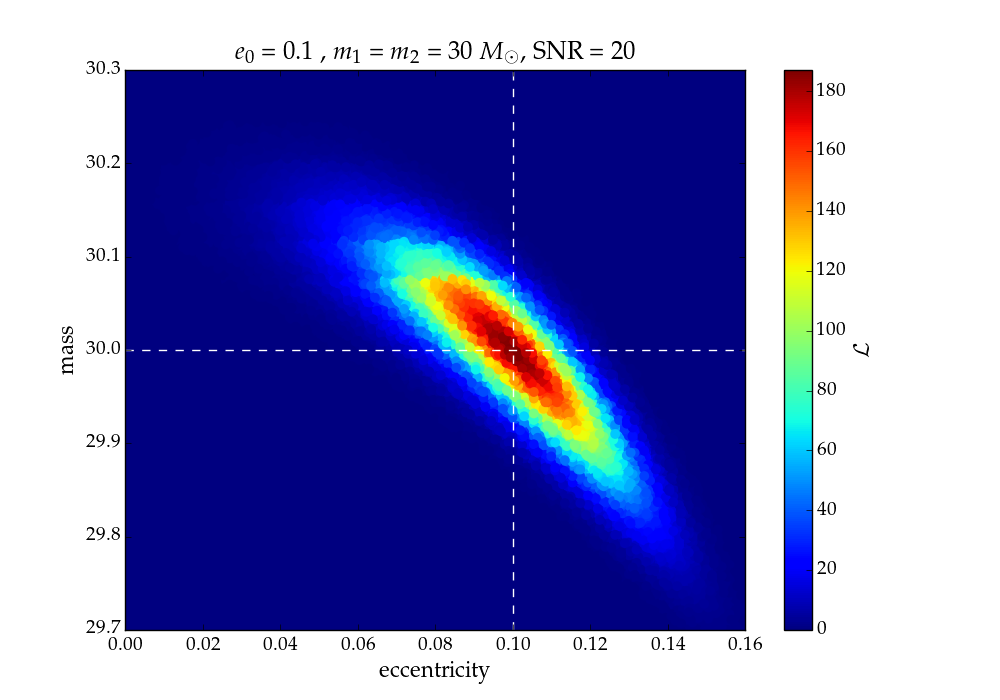 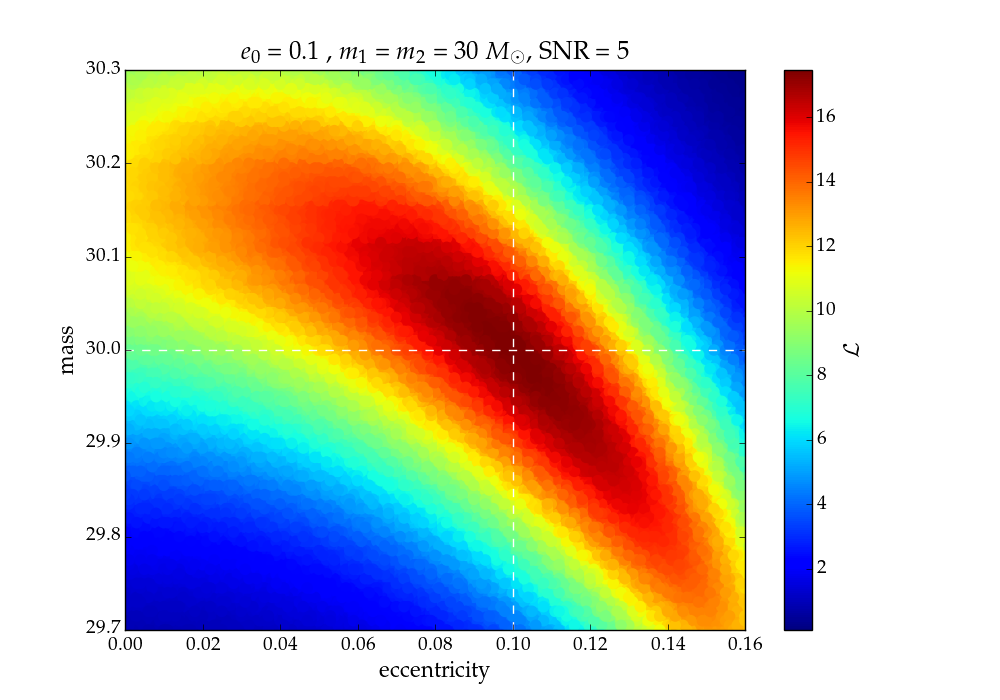 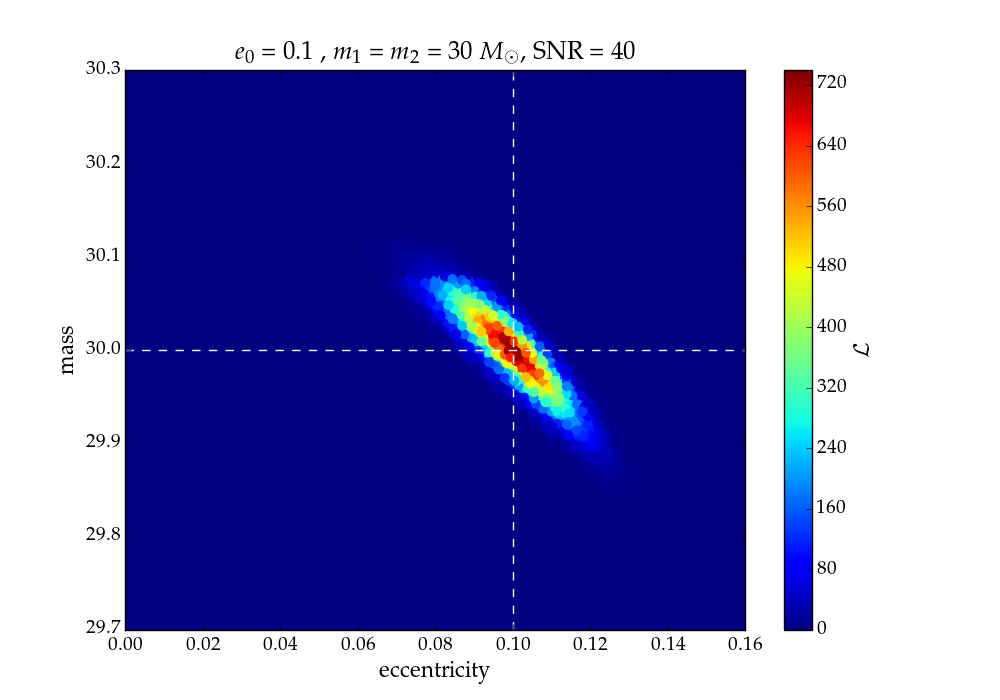 SNR = 5
SNR = 40
SNR = 20
Simona Miller
LIGO SURF 2018
20
Conclusions
Bursts at periastron passage characterize eccentric waveform

Sinusoidal component of phase evolution

Extracting an eccentric signal using a quasi-circular waveform causes a loss in SNR a prohibits our ability to accurately estimate the mass of the system 

At reasonable SNR (~10) we can detect eccentricities of down to 0.04 with ~90% confidence, assuming all other parameters are known. 

Eccentricity is somewhat degenerate with mass parameters. 

Big picture: Eccentricity is important for determining BBH formation mechanisms.

Future/offshoots: model-independent e statistic, degeneracies with spin
Simona Miller
LIGO SURF 2018
21
References
Blanchet, Luc. “Gravitational Radiation from Post-Newtonian Sources and Inspiralling Compact Binaries,” Living Rev. Relativity, 17 /lrr-2014-2 (2014)

Biwer, C. M., et al. ”PyCBC Inference: A Python-based parameterestimation toolkit for compact-object merger signals,” (2018) 

Callister, Thomas A. “Improving Models of Eccentric Compact Binary Inspirals,” University of Cambridge, (2014) 

East, William B., et al. ”Observing complete gravitational wave signals from dynamical capture binaries”, Phys. Rev. D, 87 (2013), [arXiv:1212.0837v2] 

Lower, Marcus E., et al. ”Measuring eccentricity in binary black hole inspirals with gravitational waves,” (2018) 

Maggiore, Michele. Gravitational Waves: Theory and Experiments, Volume 1, Oxford University Press, (2008). 

PyCBC: Free and open software to study gravitational waves, https://pycbc.org/ 

Randall, Lisa and Zhong-Zhi Xianyu. ”Induced Ellipticity for Inspiraling Binary Systems,” (2018), [arXiv:1708.08569v2] 

Samsing, Johan. ”Eccentric Black Hole Mergers Forming in Stellar Clusters,” (2017), [arXiv:1711.07452] 

Sathyaprakasch, B.S and Bernard F. Schutz, “Physics, Astrophysics, and Cosmology with Gravitational Waves,” Living Rev. Relativity, lrr-2009-2, (2009): http://www.livingreviews.org/lrr-2009-2.
Simona Miller
LIGO SURF 2018
22
Acknowledgements
Jonah Kanner
Alan Weinstein
Tom Callister

LIGO Lab
Caltech SFP
LIGO SURF
Simona Miller
LIGO SURF 2018
23
Comparing My Model with EccentricTD
Overlap: essentially dot product between two waveforms
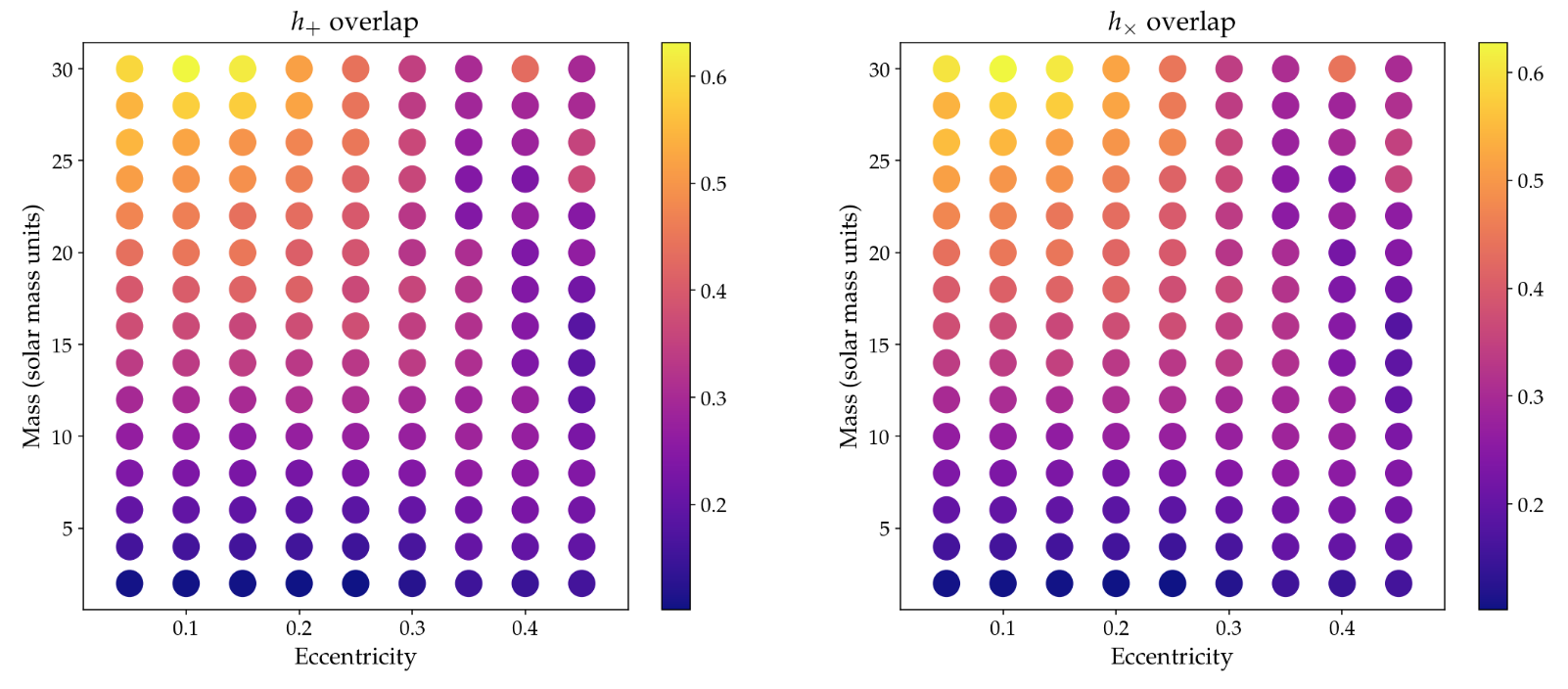 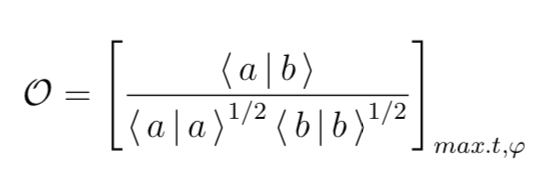 As mass increases, waveform spends less time in the LIGO band – less room for mismatch between waveforms.
As eccentricity increases, the features from eccentricity become more pronounced – differences in models more prominent. 
Differences likely come from Newtonian approximations for energy and angular momentum.
Simona Miller
LIGO SURF 2018
24
EccentricFD: Frequency Domain
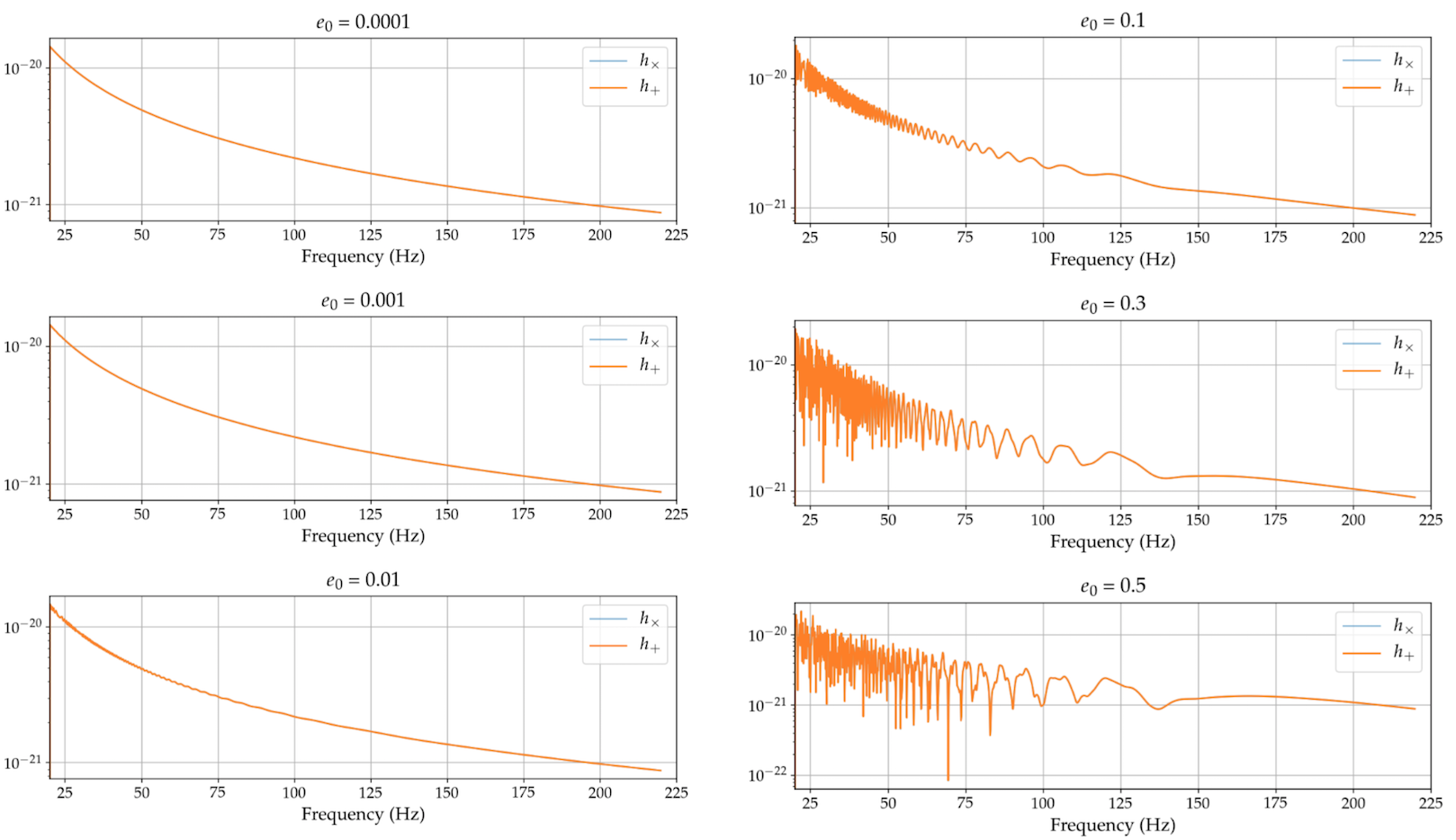 Simona Miller
LIGO SURF 2018
25
Phase Evolution
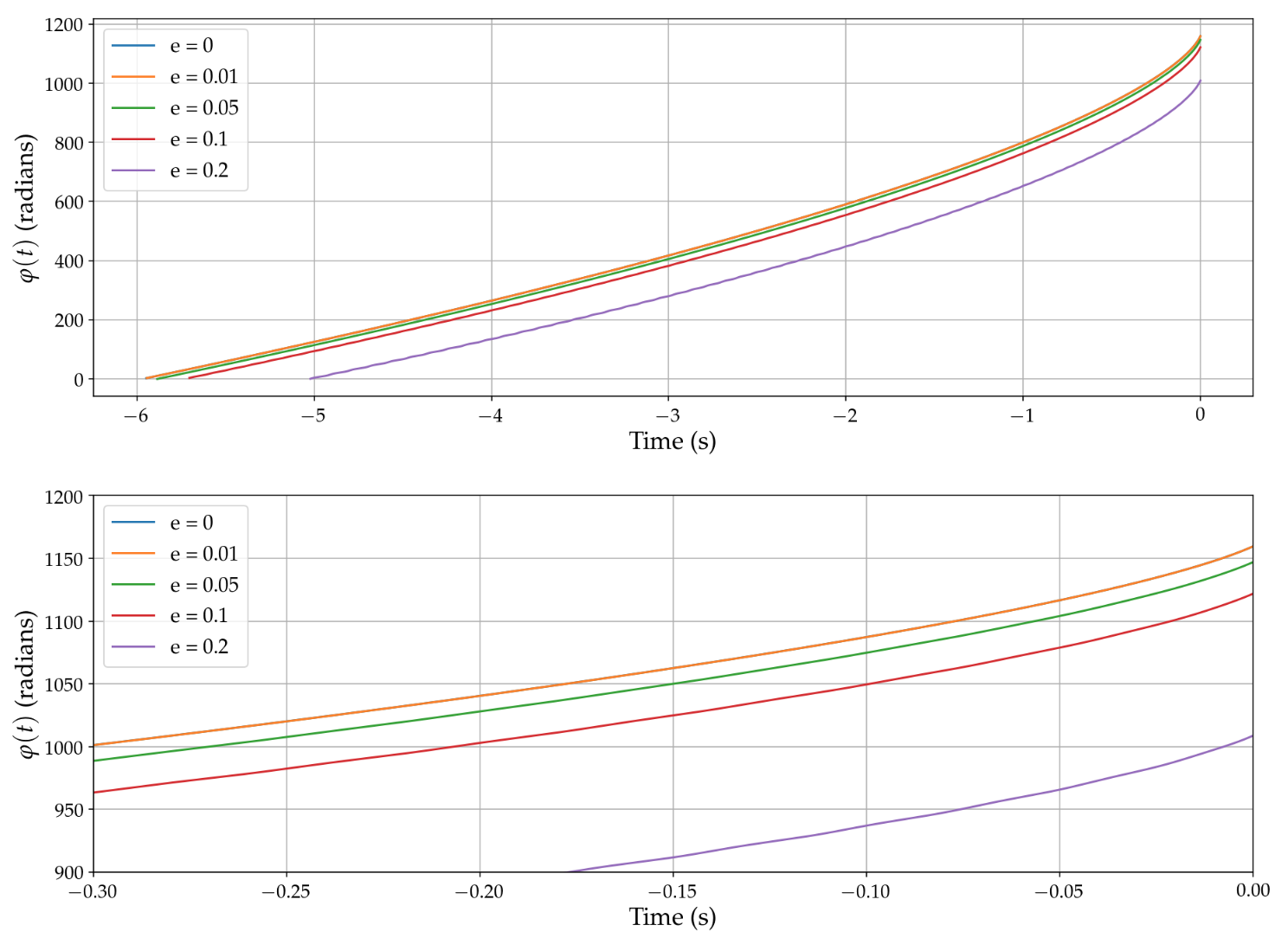 Simona Miller
LIGO SURF 2018
26
Phase Evolution
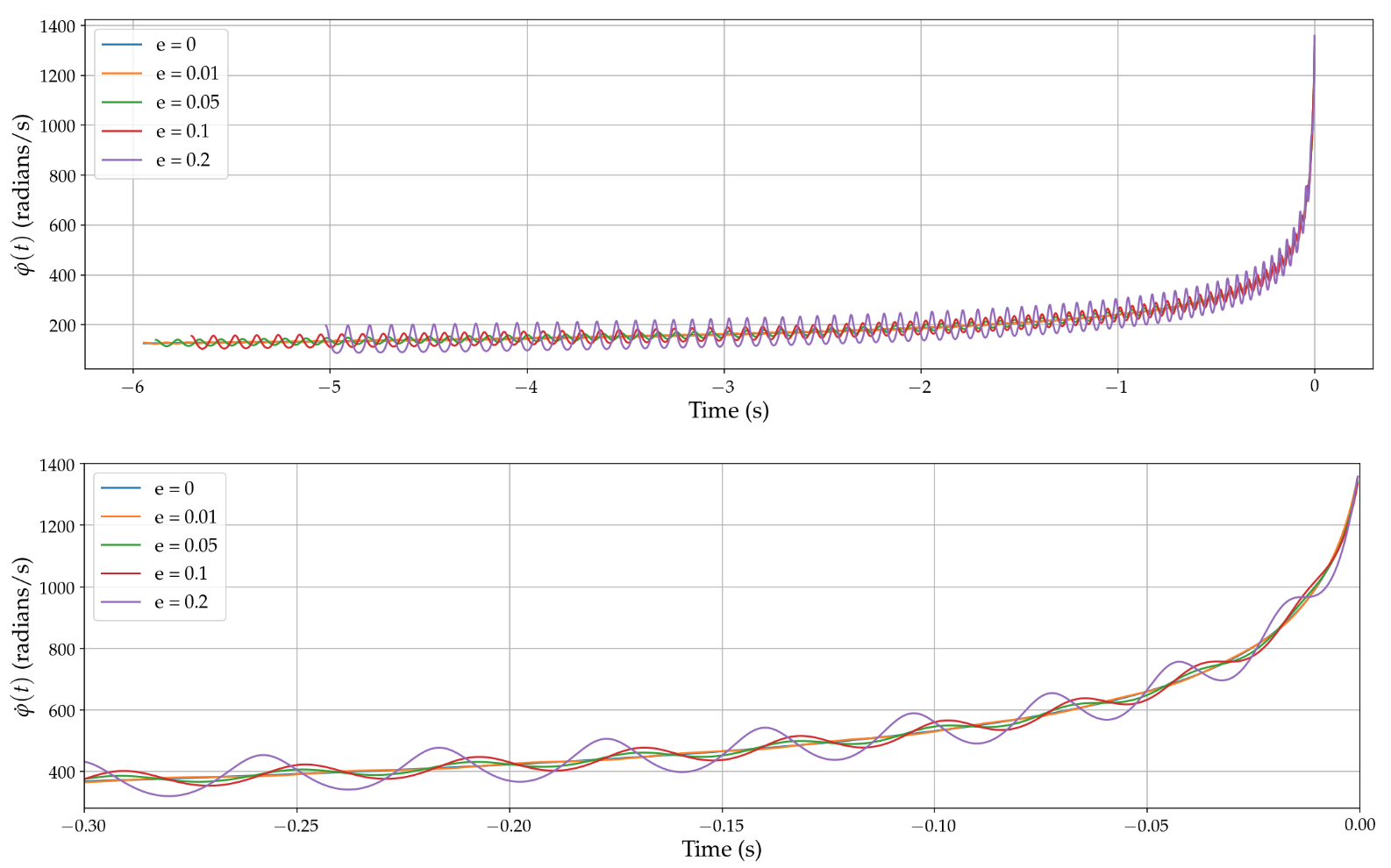 Simona Miller
LIGO SURF 2018
27
Confidence Levels at Lower SNRs
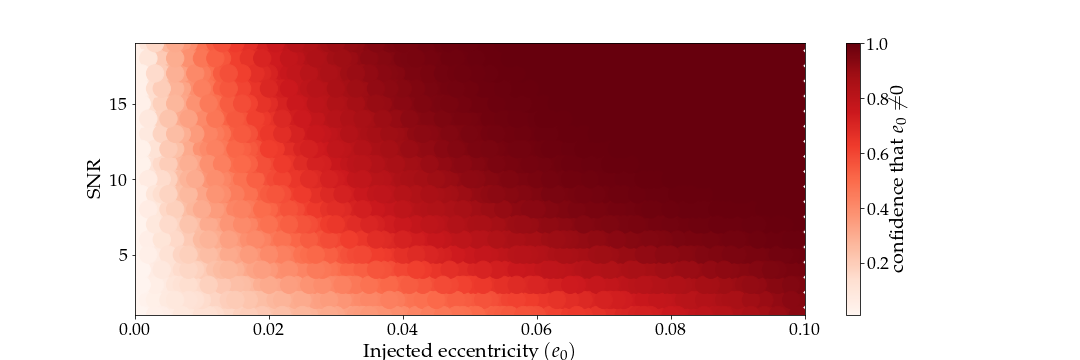 Simona Miller
LIGO SURF 2018
28
m1 = m2 = 20 Msun
SNR = 5
Mass ratio = 1
Various total mass and eccentricities
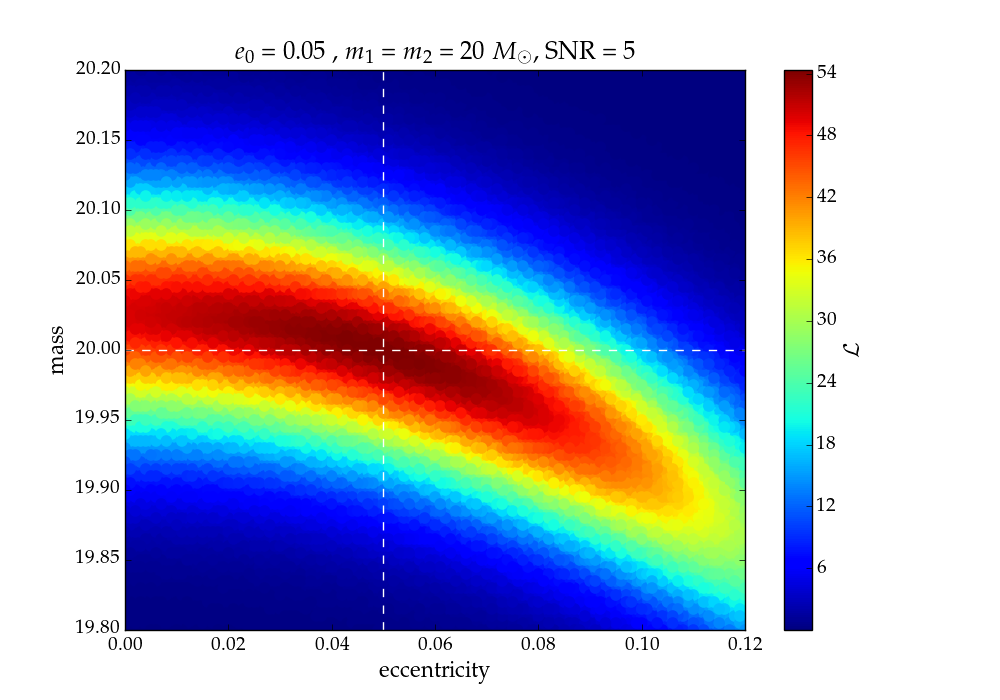 e0 = 0.05
m1 = m2 = 5Msun
m1 = m2 =30 Msun
m1 = m2 = 10 Msun
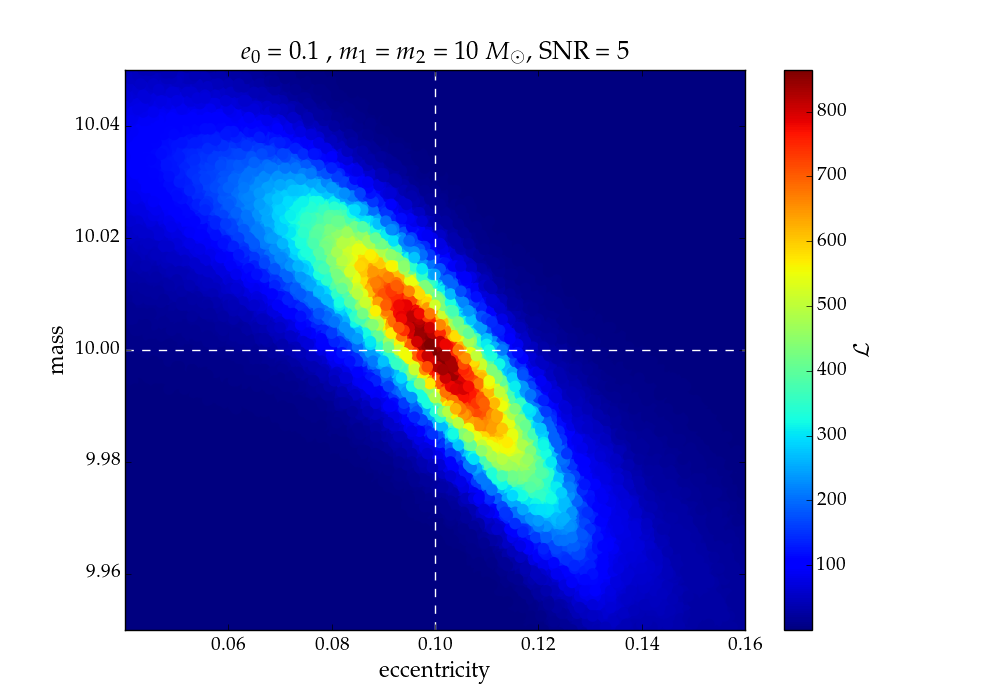 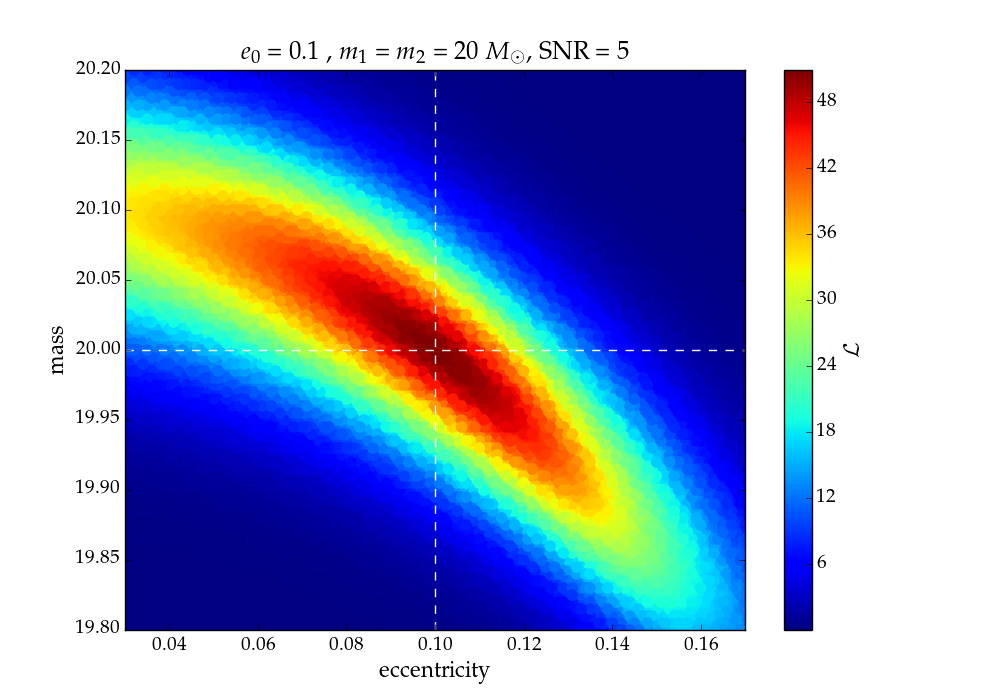 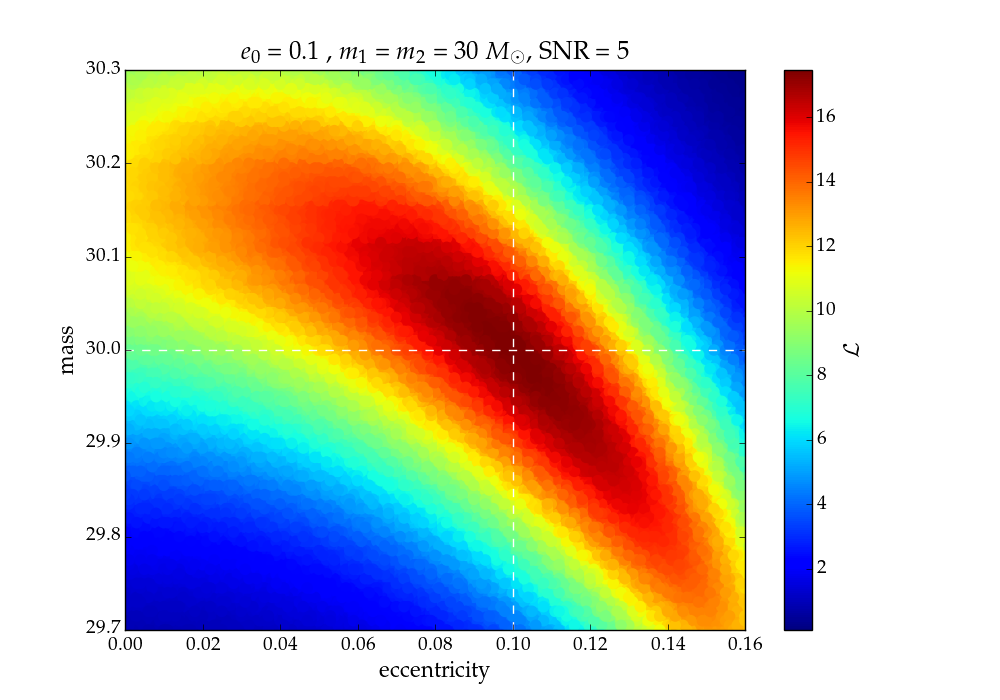 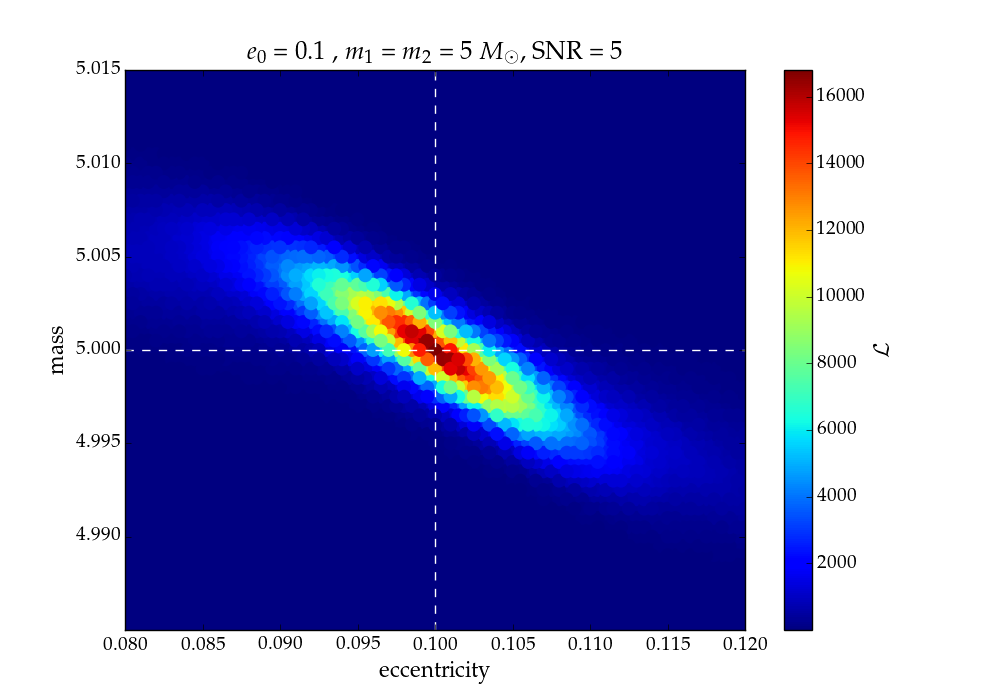 e0 = 0.1
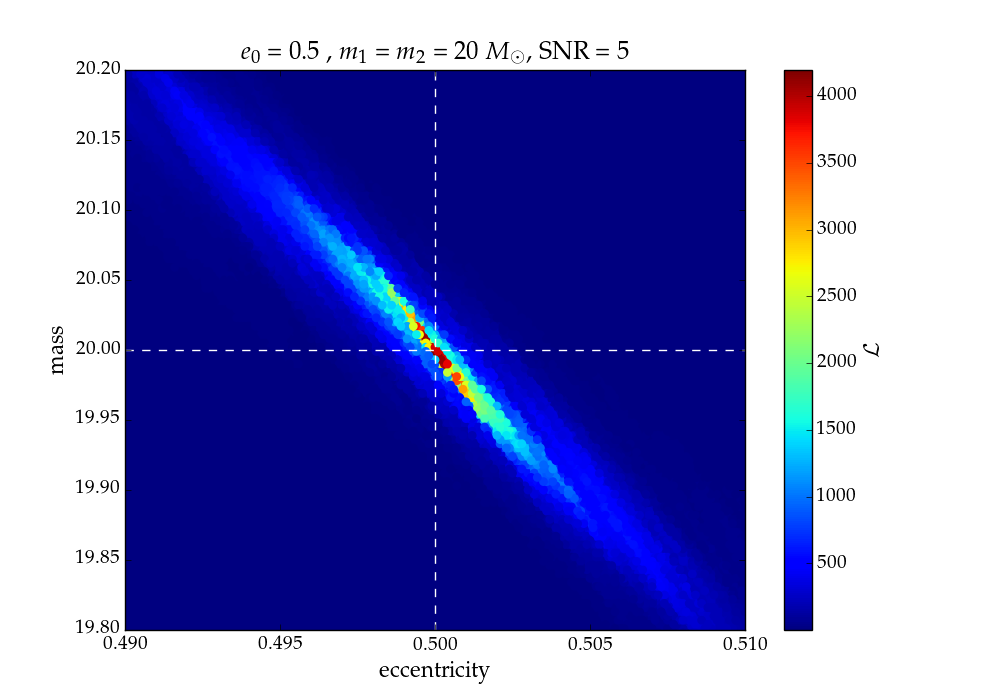 e0 = 0.5
Simona Miller
LIGO SURF 2018
29
More Degeneracies: Mass Ratio
e0 = 0.07,
SNR = 10
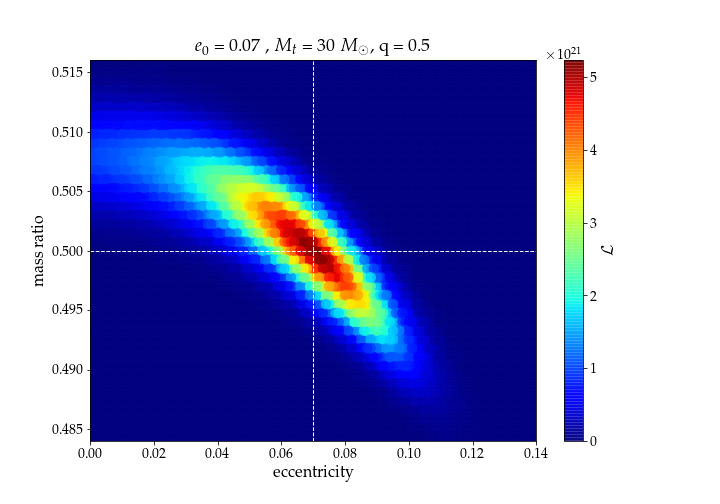 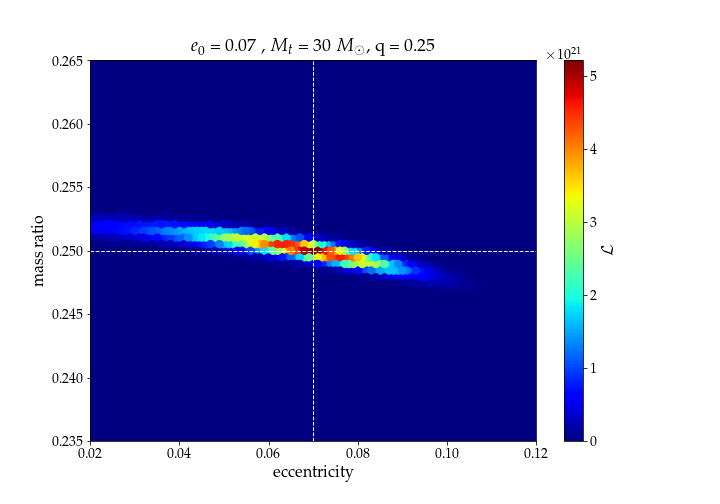 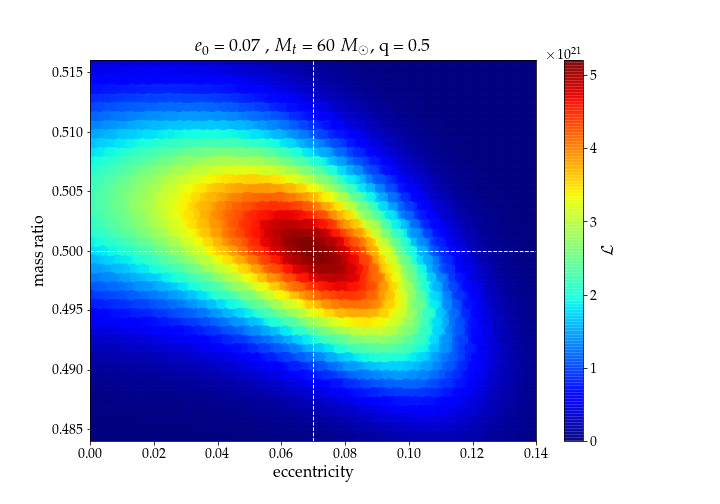 Mtot= 30 Msun
q = 0.25
Mtot= 30 Msun
q = 0.5
Mtot= 60 Msun
q = 0.5
Simona Miller
LIGO SURF 2018
30
More Degeneracies: Spin?
What if we don’t know that a signal is eccentric and assume it is circular with aligned spin?
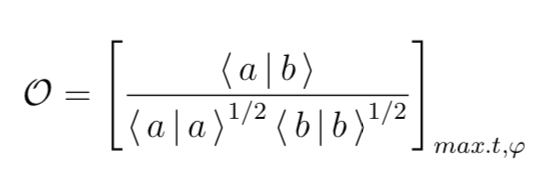 Problems: differences in LALSuite waveforms at e=0, s=0
Overlap (essentially dot product between waveforms) all < 0.04
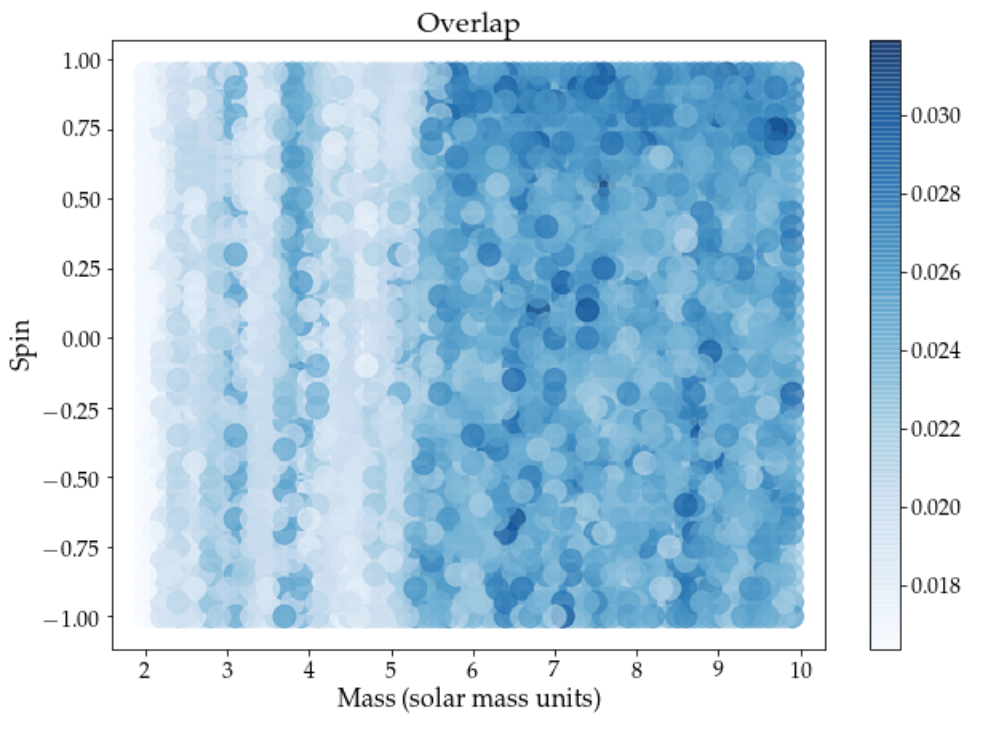 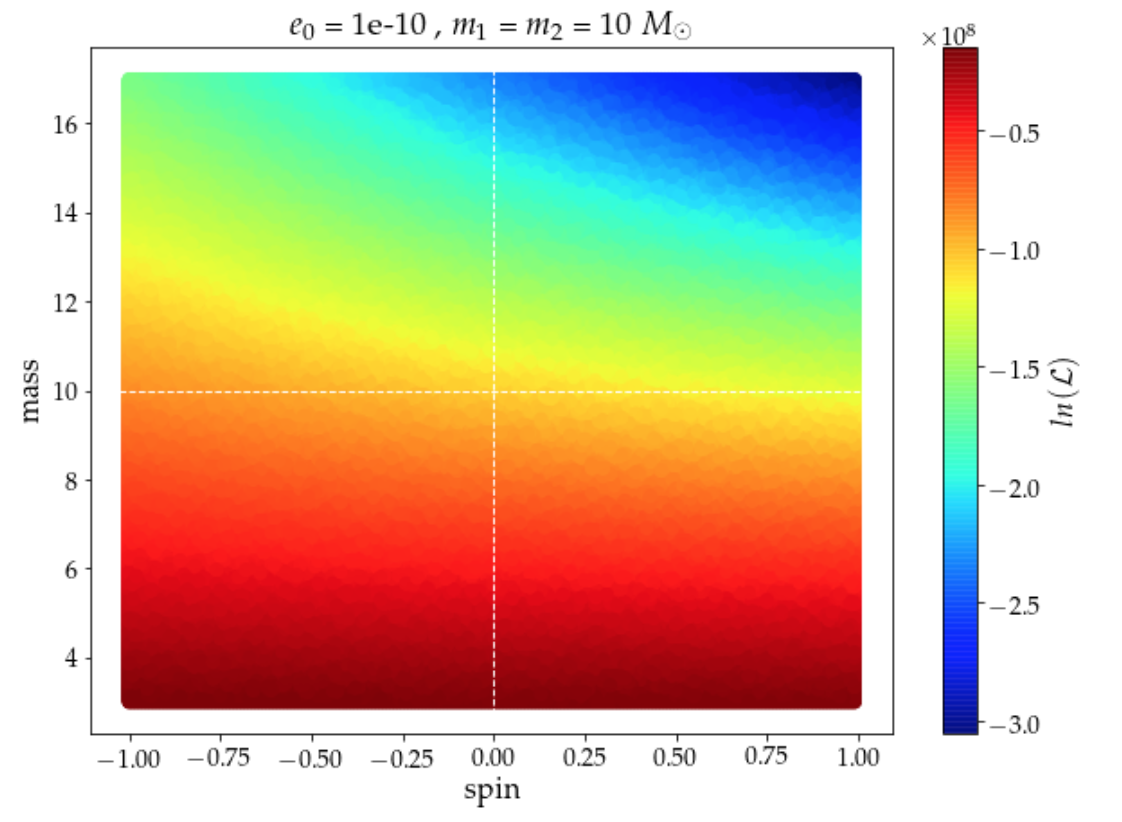 e0, injected = 0.1
Simona Miller
LIGO SURF 2018
31
Problems when Comparing Spinning and Eccentric Templates
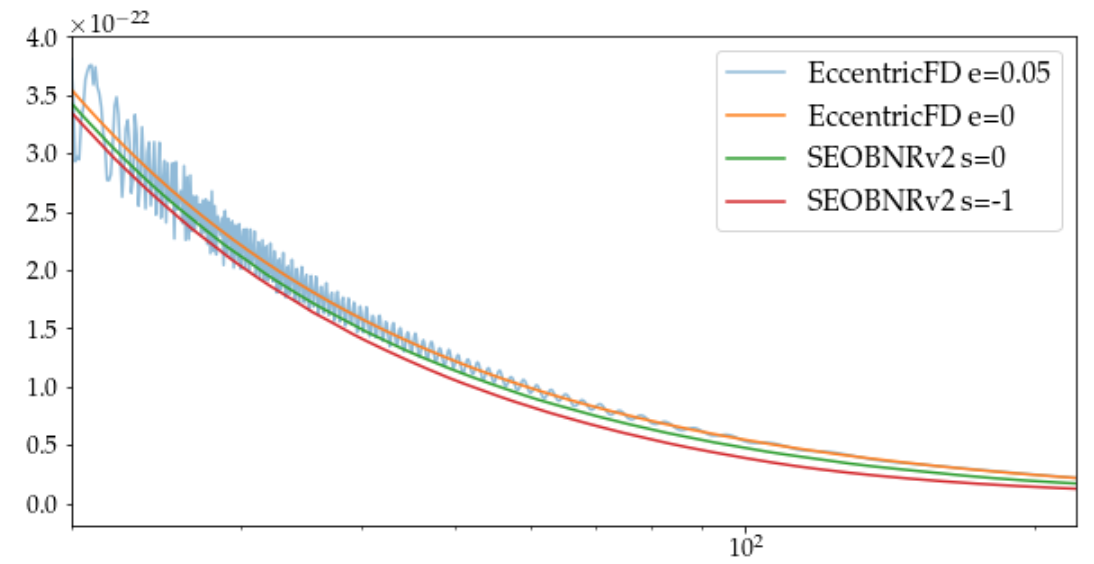 h
Frequency (Hz)
Simona Miller
LIGO SURF 2018
32